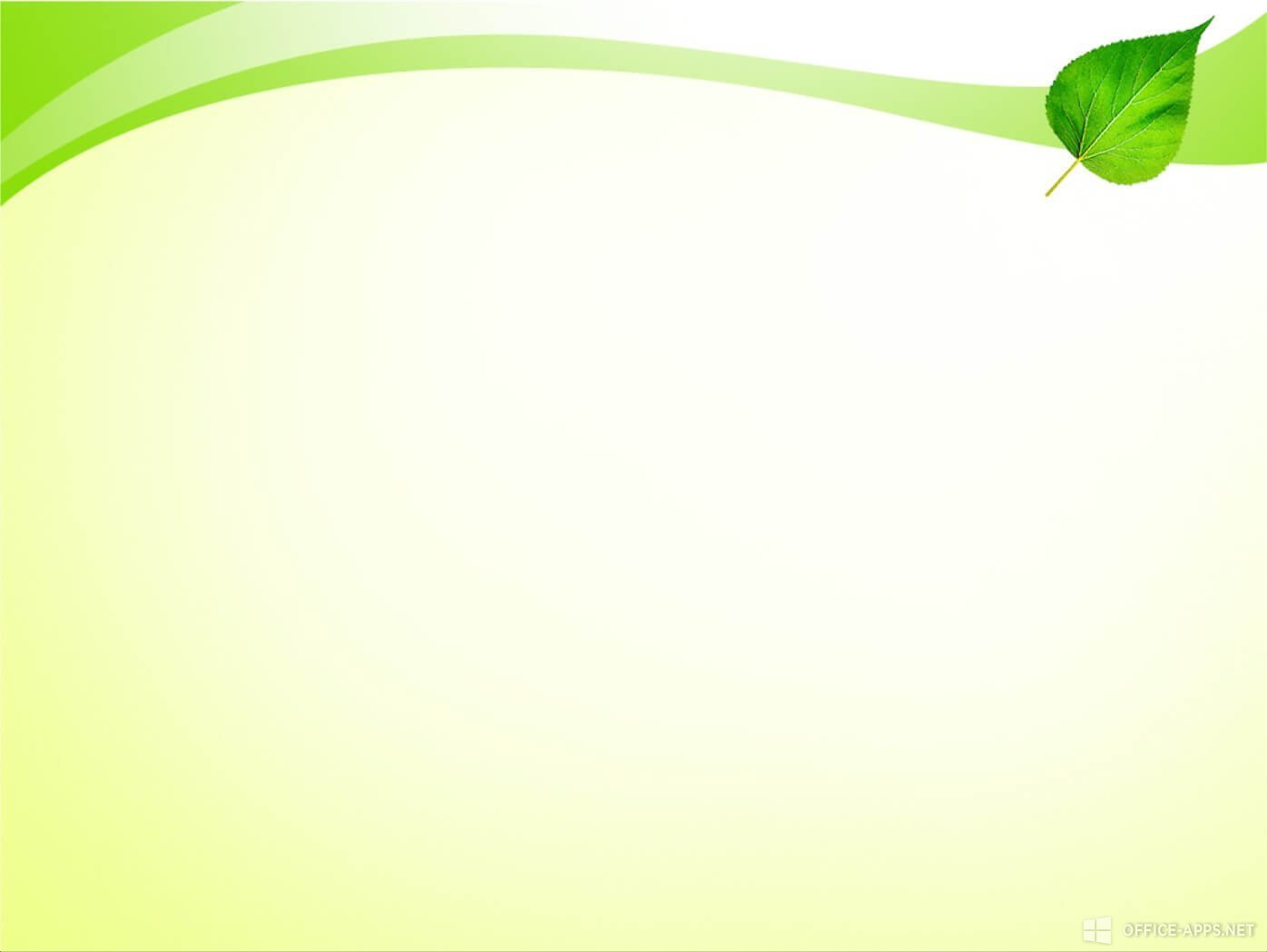 Муниципальное автономное дошкольное образовательное учреждение Центр развития ребенка – детский сад «Страна Чудес» г. Балаково Саратовской области
                                                            
                                                                           Конкурс исследовательских работ 
                                                                                   и творческих проектов дошкольников  
                                                             ПРОЕКТ                                                               «Я - исследователь!»                                                            «В чем сила добрых слов?»
                                                                                         Проект разработали воспитатели                                                                     старшей группы № 9:                                                                                         Кривчун Светлана Николаевна                                                                                                   Мещерякова Марина Александровна                                                           
                                                        Воспитанник:                                                                 Костюнин Серёжа
2025 год
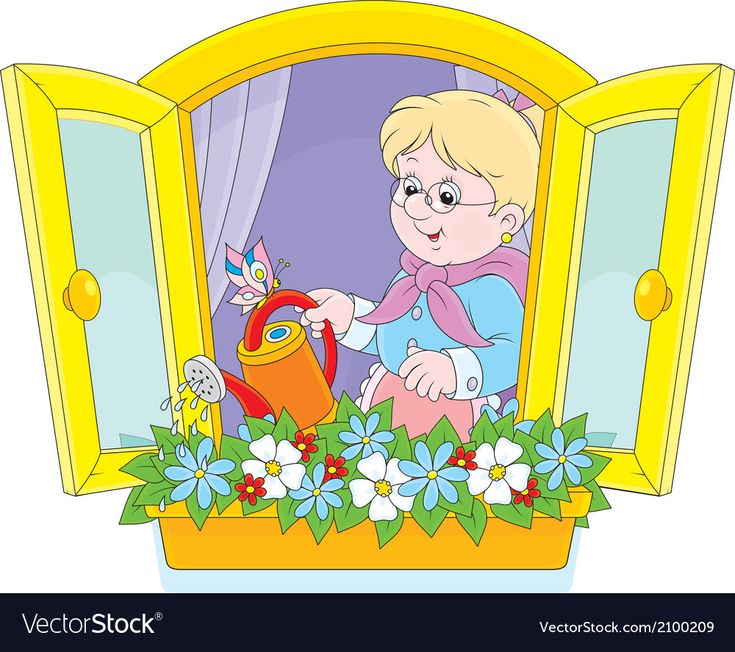 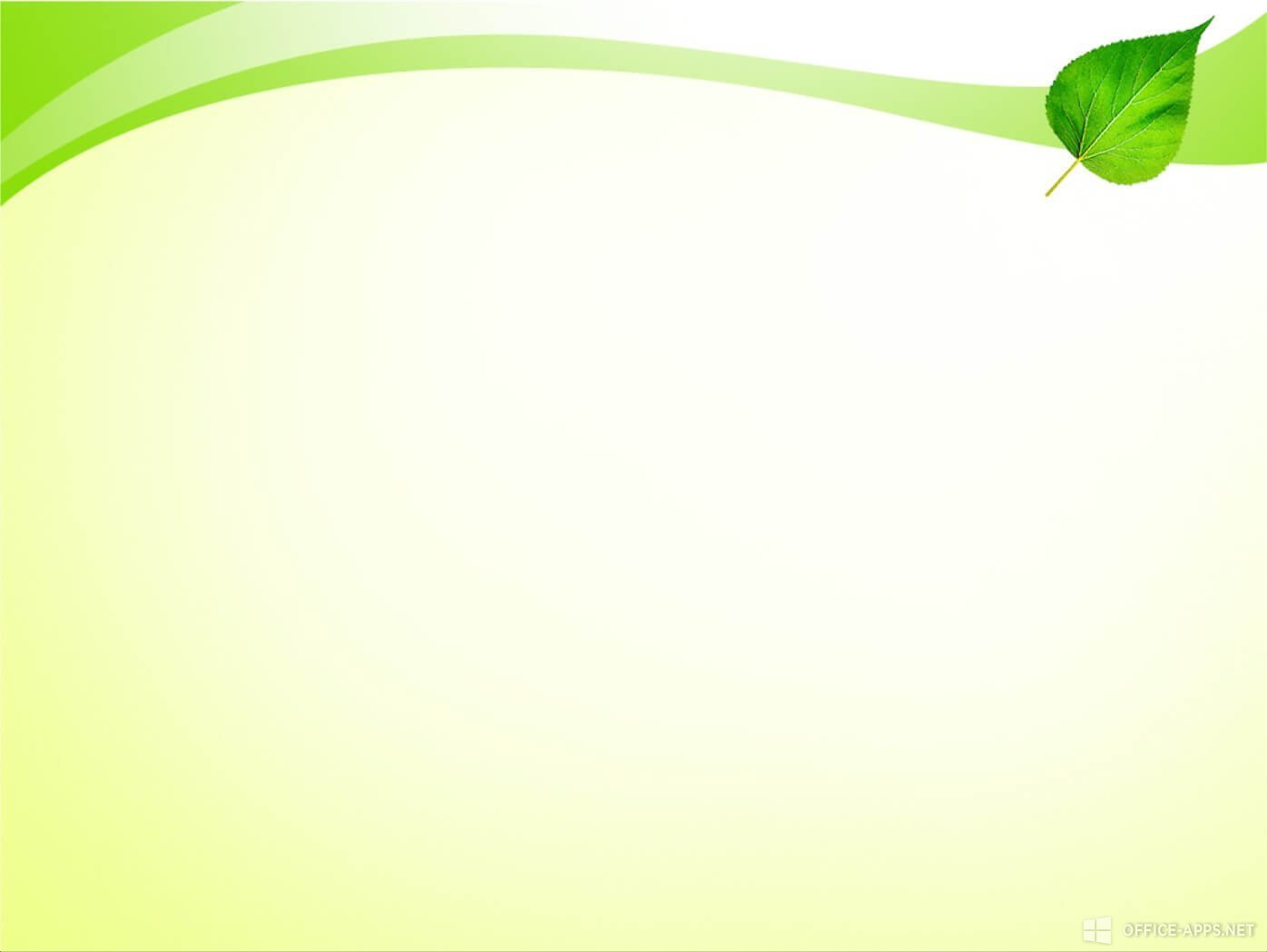 Актуальность.
      Основа гуманного отношения ко всему живому проявляется в самых разных жизненных ситуациях. Одним из важнейших условий успешного развития нравственных чувств у ребенка является создание взрослыми здоровой, доброжелательной, жизнерадостной обстановки вокруг него.
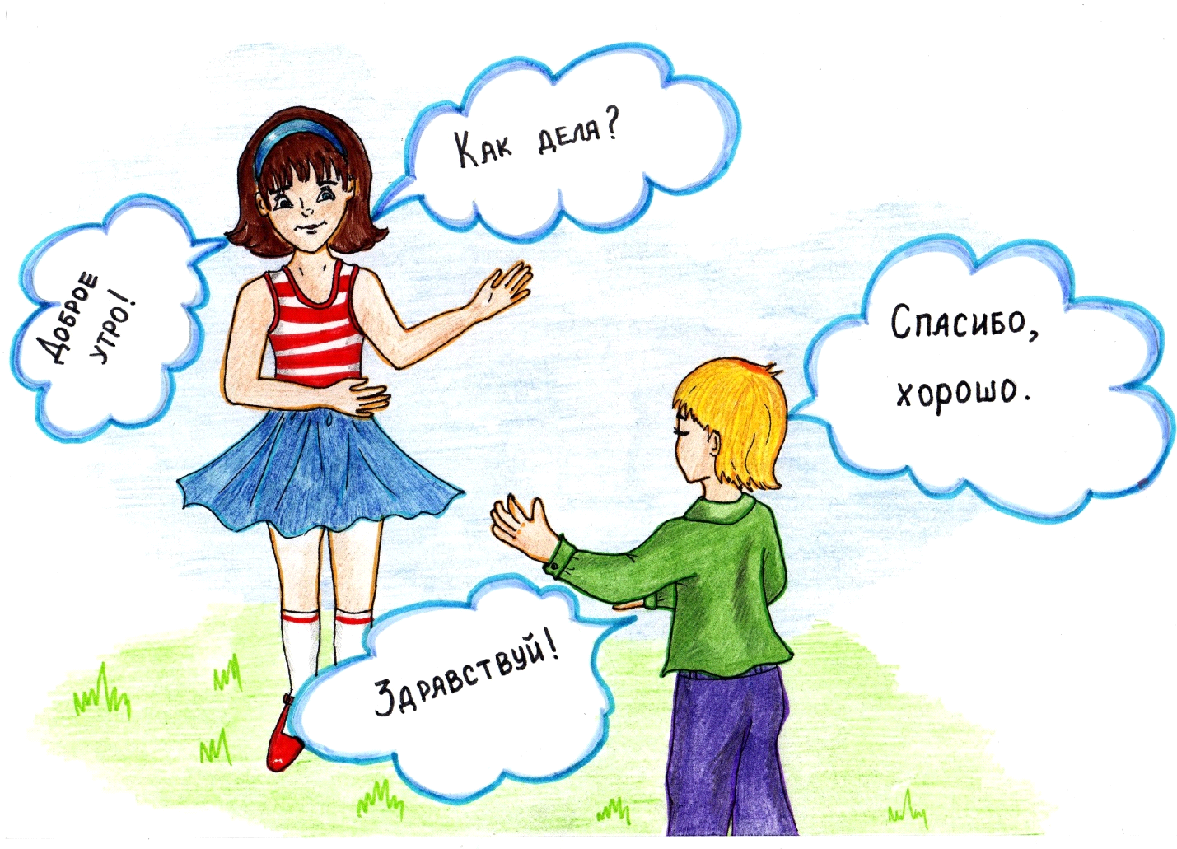 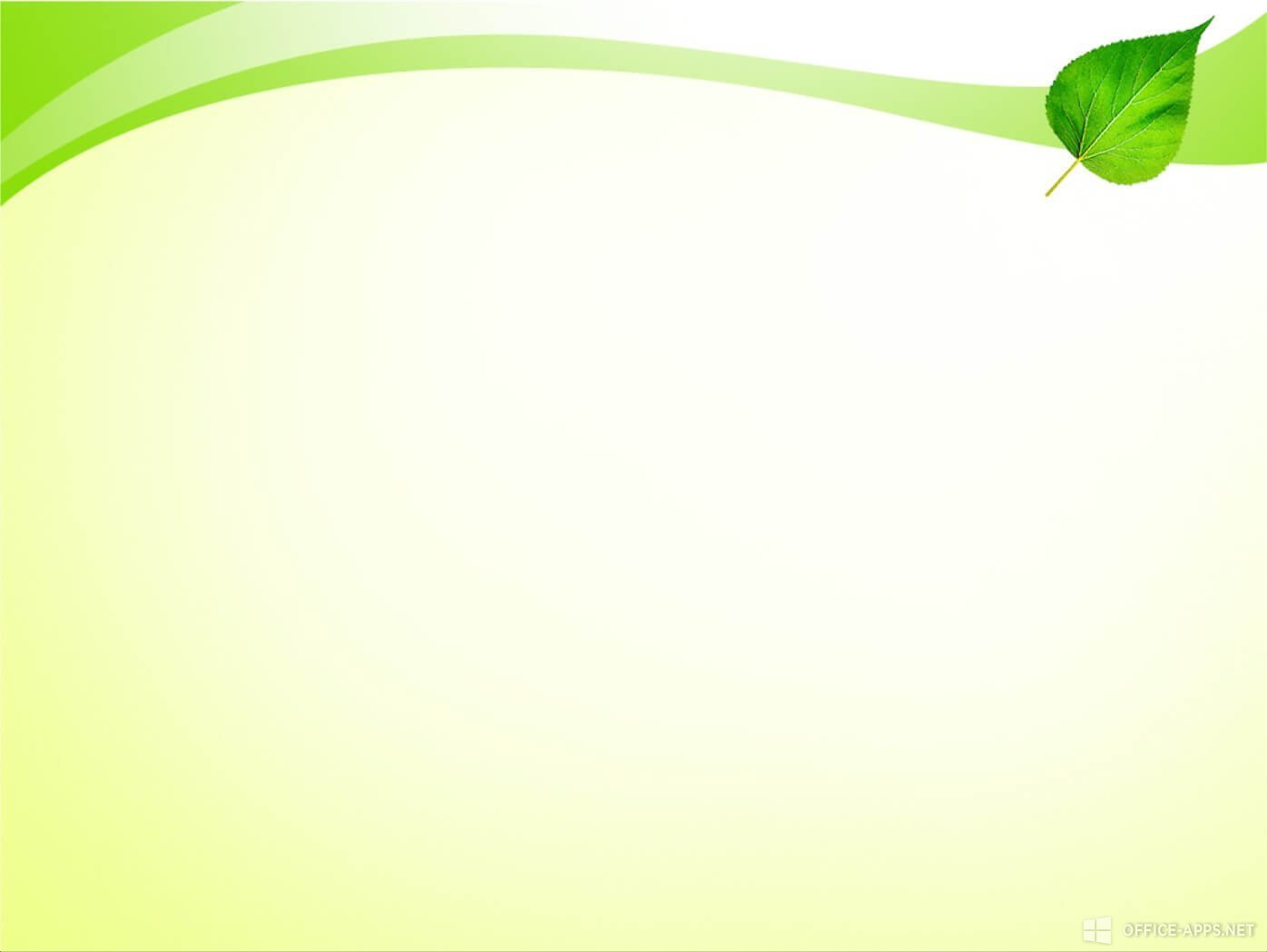 По составу участников: групповой.По срокам реализации: средней продолжительности(три недели).По целевой установке: исследовательский, живая природа.
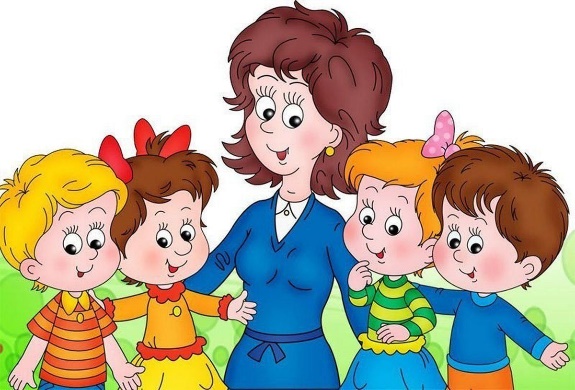 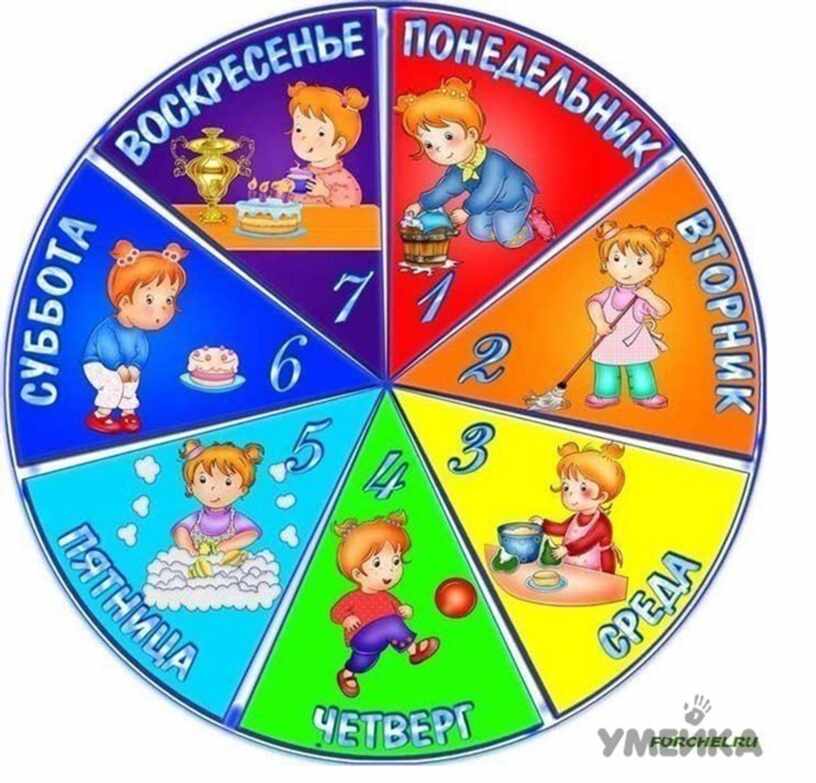 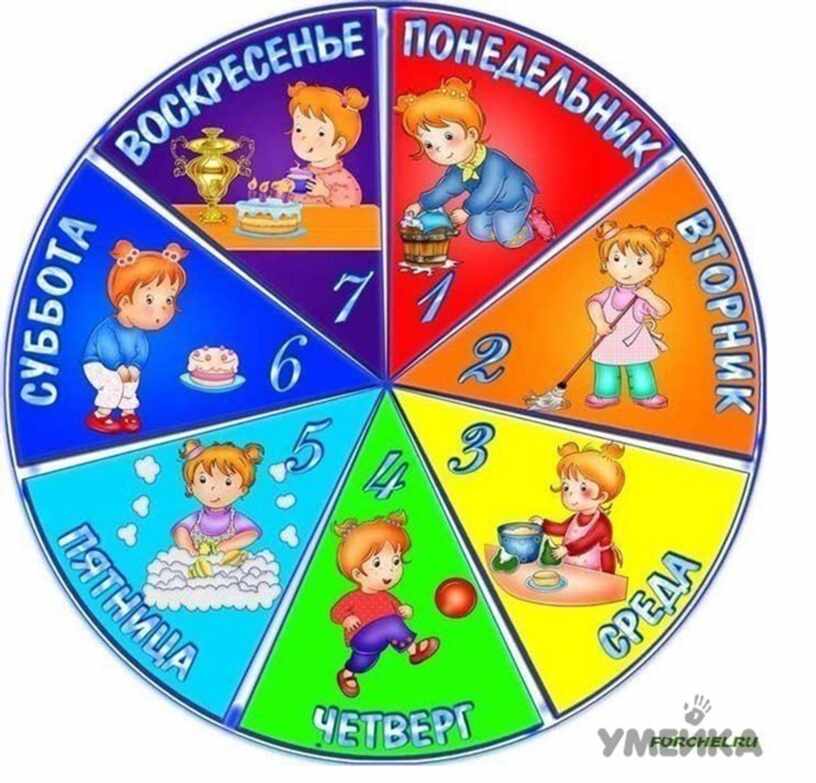 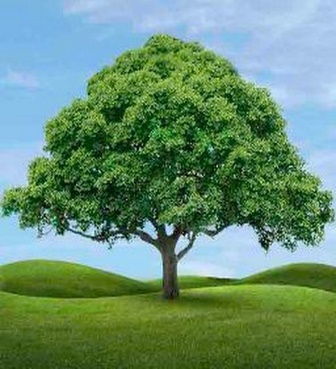 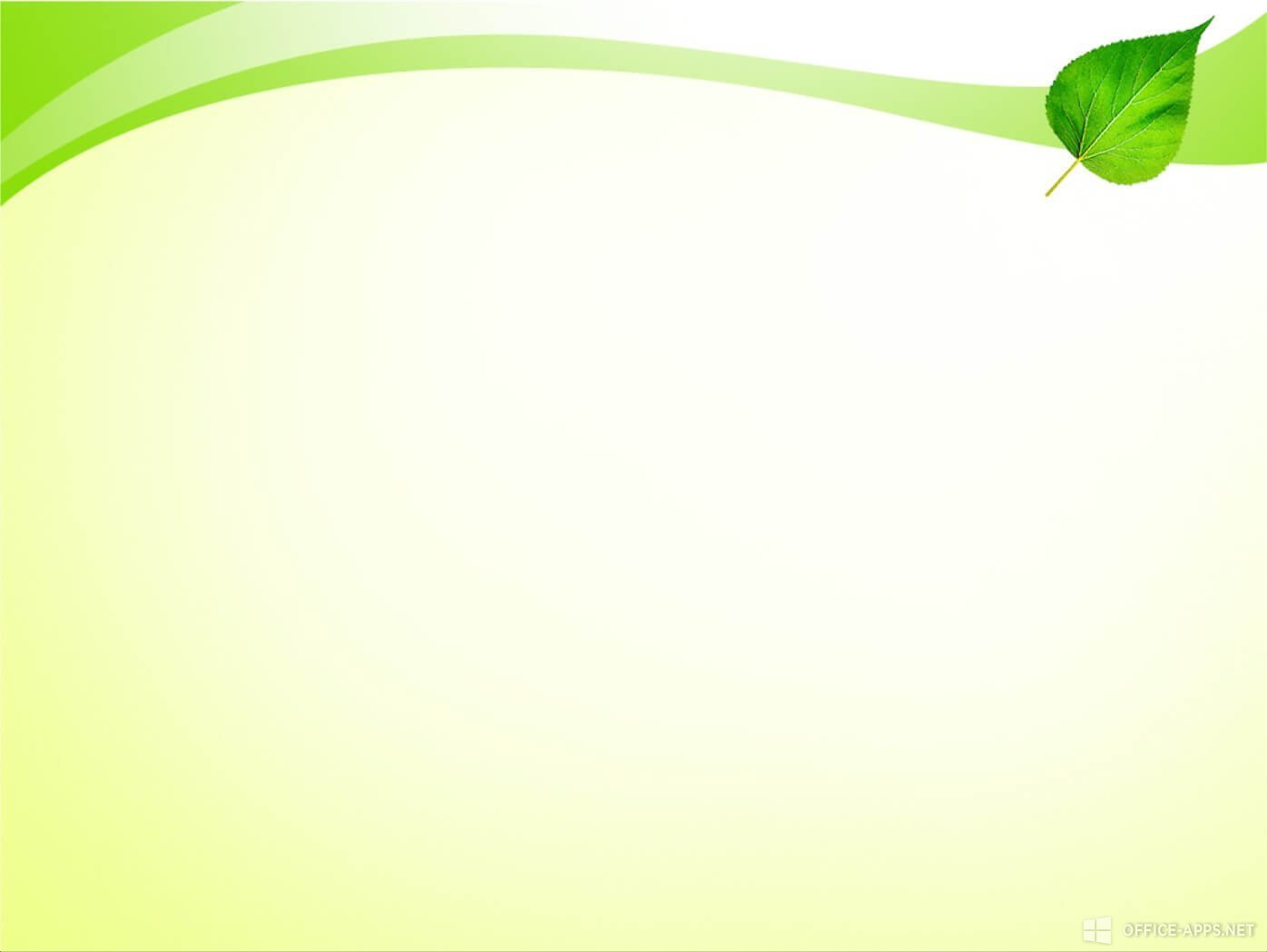 Причины проведения исследования. Однажды, когда в группе мы ухаживали за комнатными растениями я сказал, что моя бабушка, поливая цветы разговаривает с ними. На вопрос: Зачем она с ними разговаривает, ведь они всё равно не слышат, Бабушка ответила: «Доброе слово лечит, а злое губит?». «Разве так бывает, что слова могут лечить и губить?»- спросил я у воспитателей. Светлана Николаевна предложила проверить. Мы посадили семена помидор.Стали ждать всходы. К нашей радости объявили о конкурсе «Исследовательский проект». Мы решили добавить опыт с водой.                                                       Так и образовался наш проект.
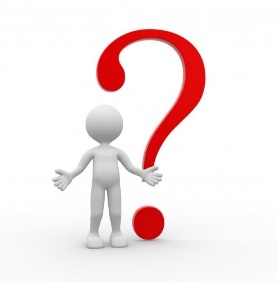 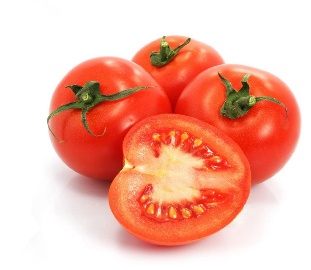 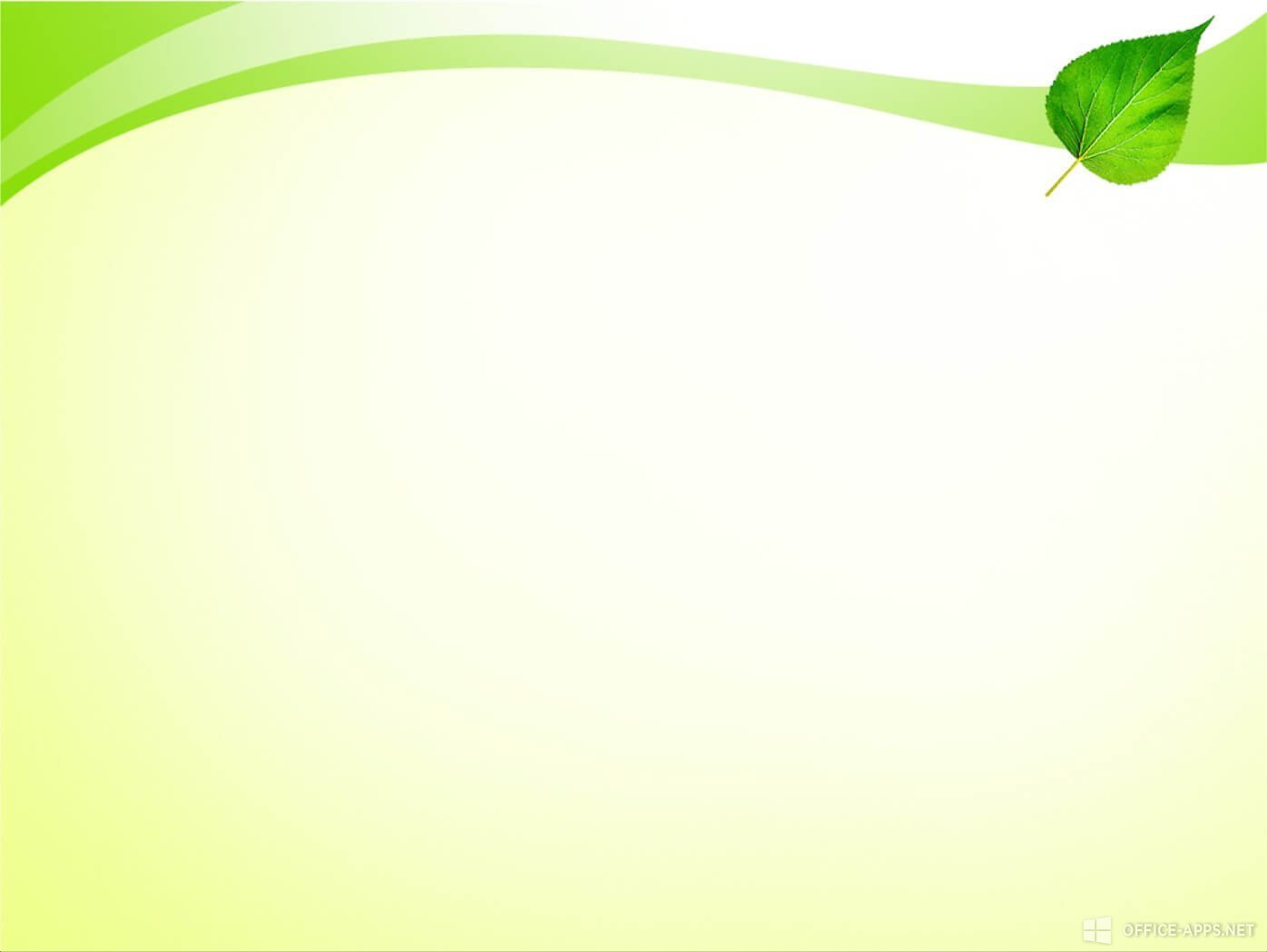 Проблемный вопрос: Какое влияние оказывают слова на живые организмы?Объект исследования: Влияние добрых и злых слов на живые организмы. Предмет исследования: Растения и вода.Гипотеза: Слова - это не пустой звук, они обладают особой силой, имеющей огромное значение для всех живых организмов.
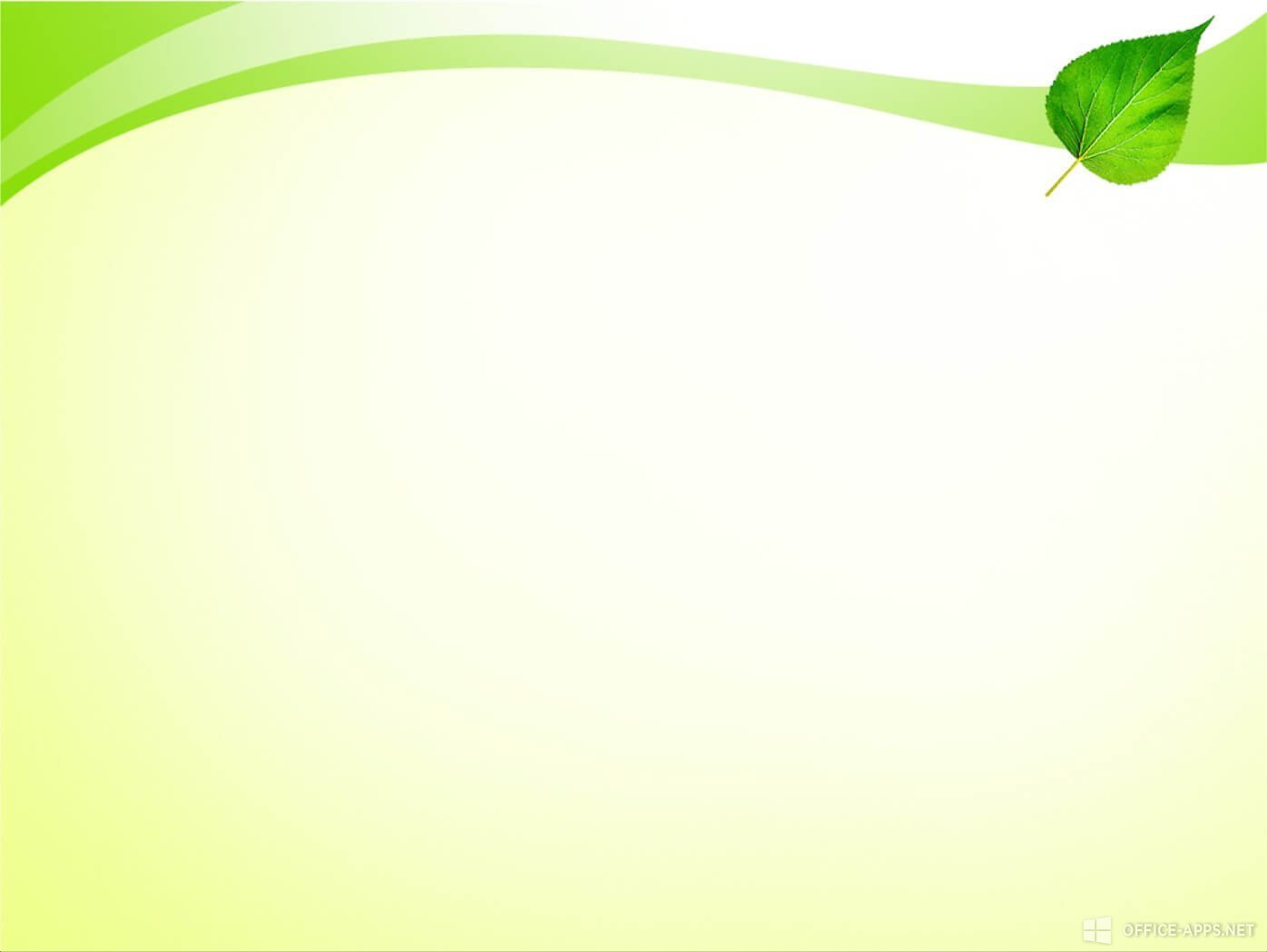 Цель исследования: выяснить, как влияют слова на рост и развитие растений; как влияют слова на свойства воды.Задачи исследования:1.Собрать информацию и провести эксперименты по данной теме.2.Провести анализ по полученной информации и сделать выводы.3.Оформить презентацию к исследованию.
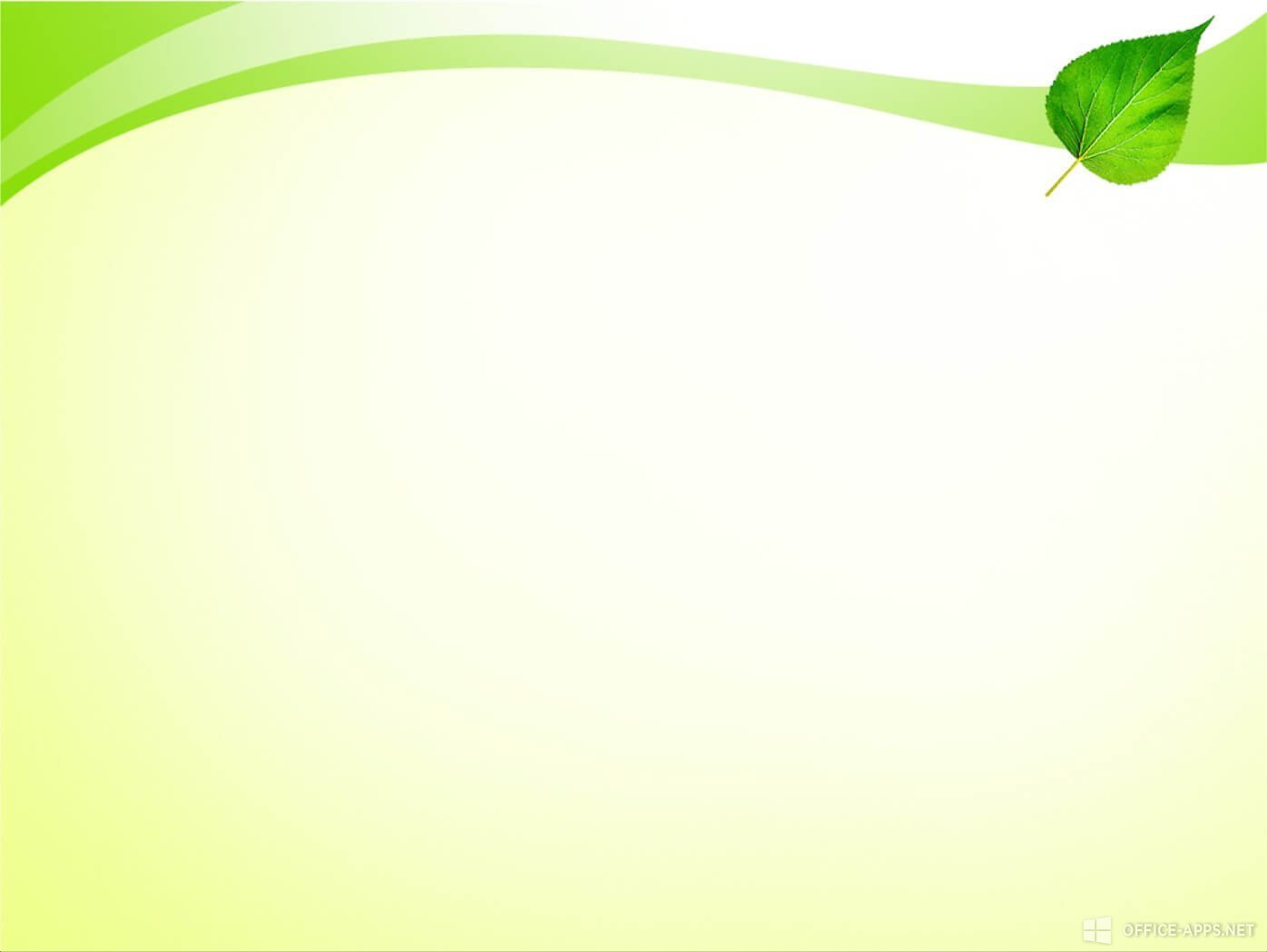 Ожидаемый результат.Чтобы убедиться в том, что слова действительно имеют особую силу, мы решили провести в группе свои исследования и эксперименты.                Взаимодействие проекта предполагает:взаимодействие воспитателей с детьми.
.
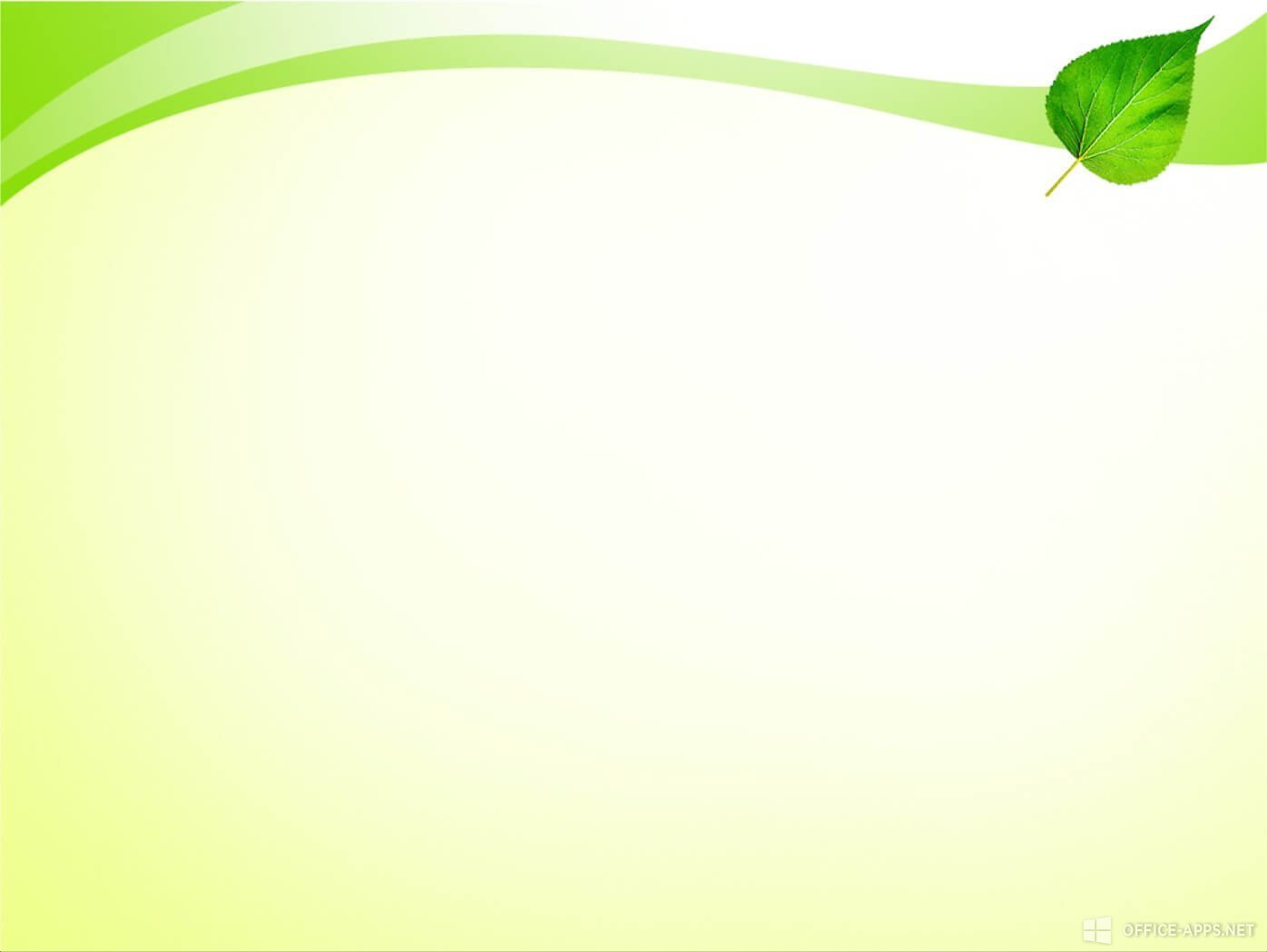 I этап-организационный
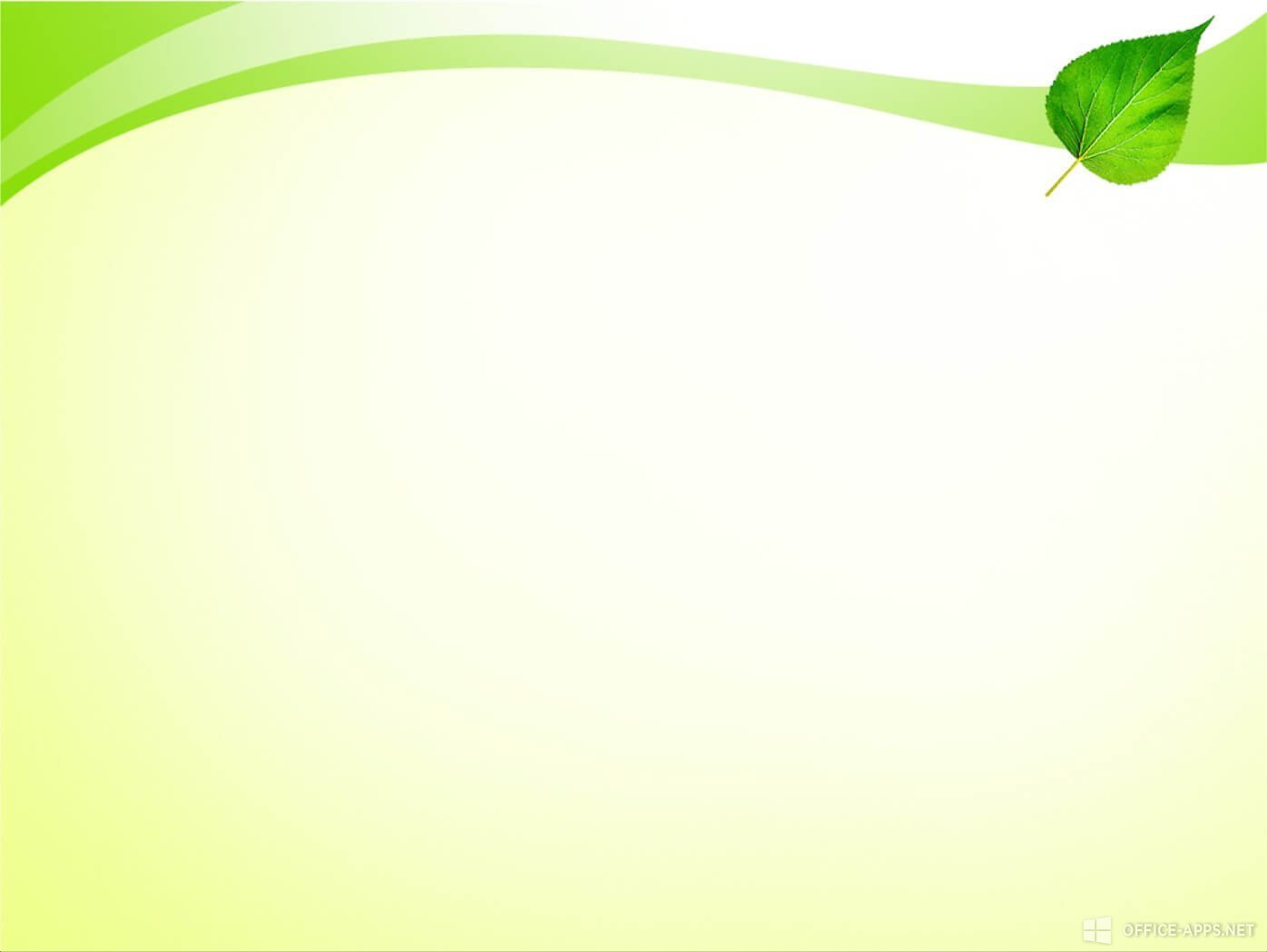 II этап - основной
Первый опыт. 
      Взяли семена помидор, три горшка с землей. Семена поделили на три группы. 
-Первой группе семян мы говорили добрые слова.
-Второй группе – говорили неприятные слова.
-Третьей группе – ничего не говорили.
Горшочки поставили в разные места и стали разговаривать с ними. Поливали их по необходимости.
В первую очередь ростки появились в горшочке с веселым смайликом. 
Потом в горшочке со злым смайликом. 
А в горшочке с равнодушным смайликом, росток появился самый последний.
1.Прошло время, в горшочке с веселым смайликом ростки подросли, стали зеленые, сочные. 
2.В горшочке со злым смайликом, ростки плохо развивались.
3.В горшке с равнодушным смайликом, ростки совсем пропали.
Мы выясняли, как влияют слова на рост растений. 
И доказали, что под влиянием добрых слов растения растут и развиваются гораздо лучше.
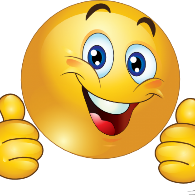 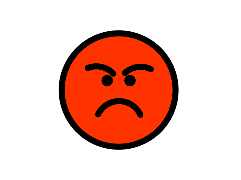 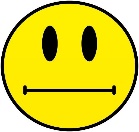 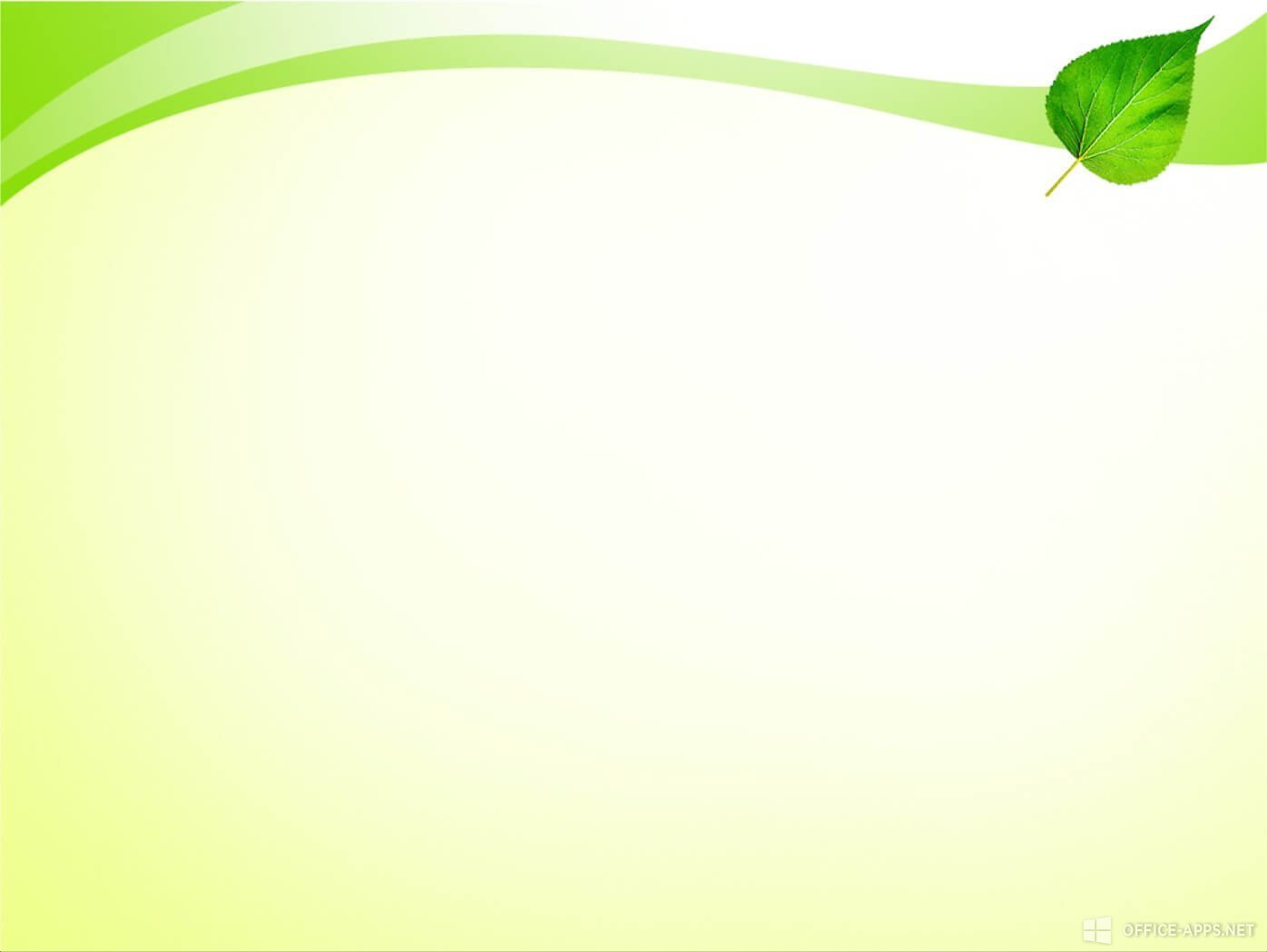 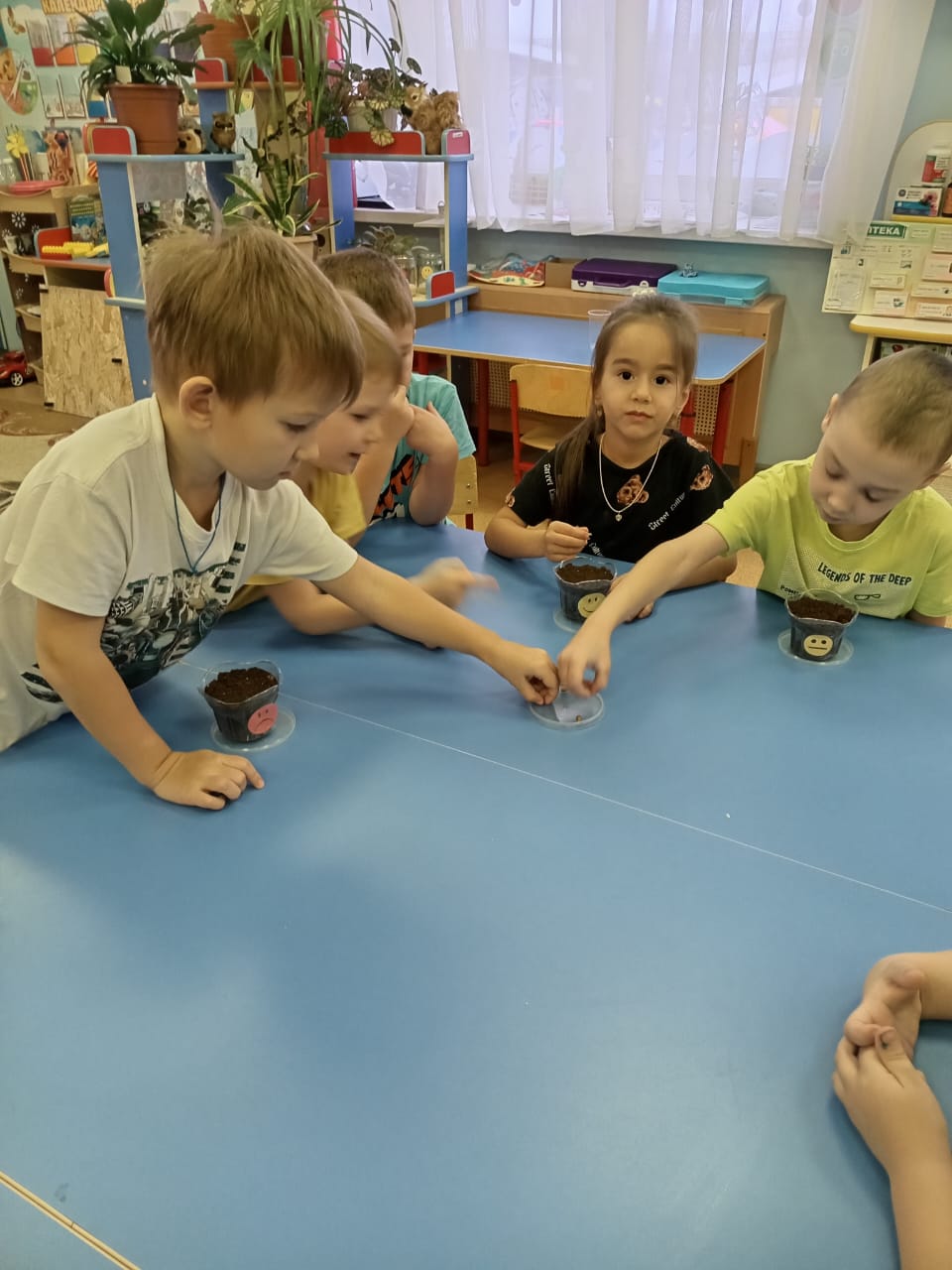 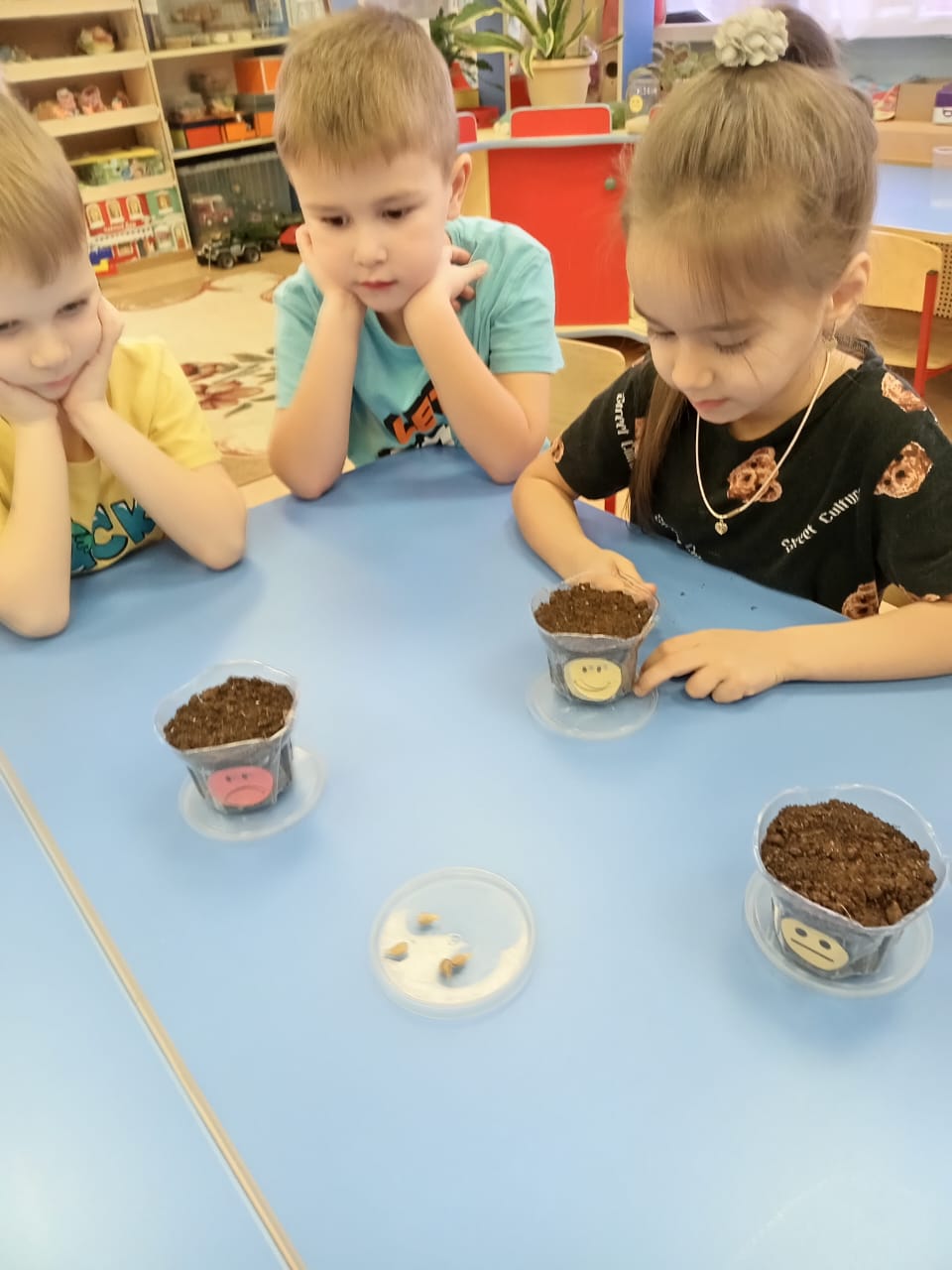 Проведение
опытов
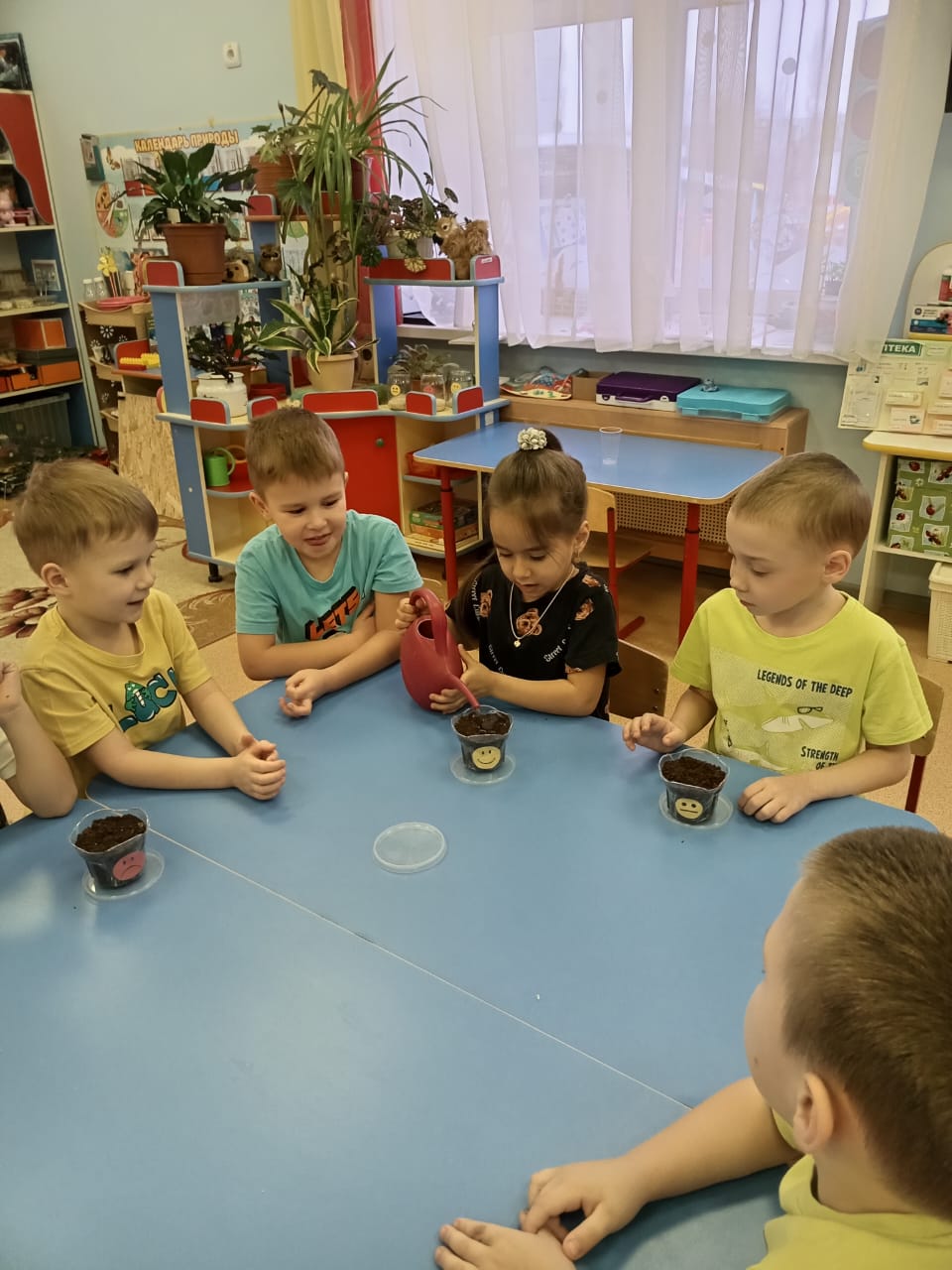 Взяли семена помидор, 
три горшка с землей.
Семена поделили на три группы.
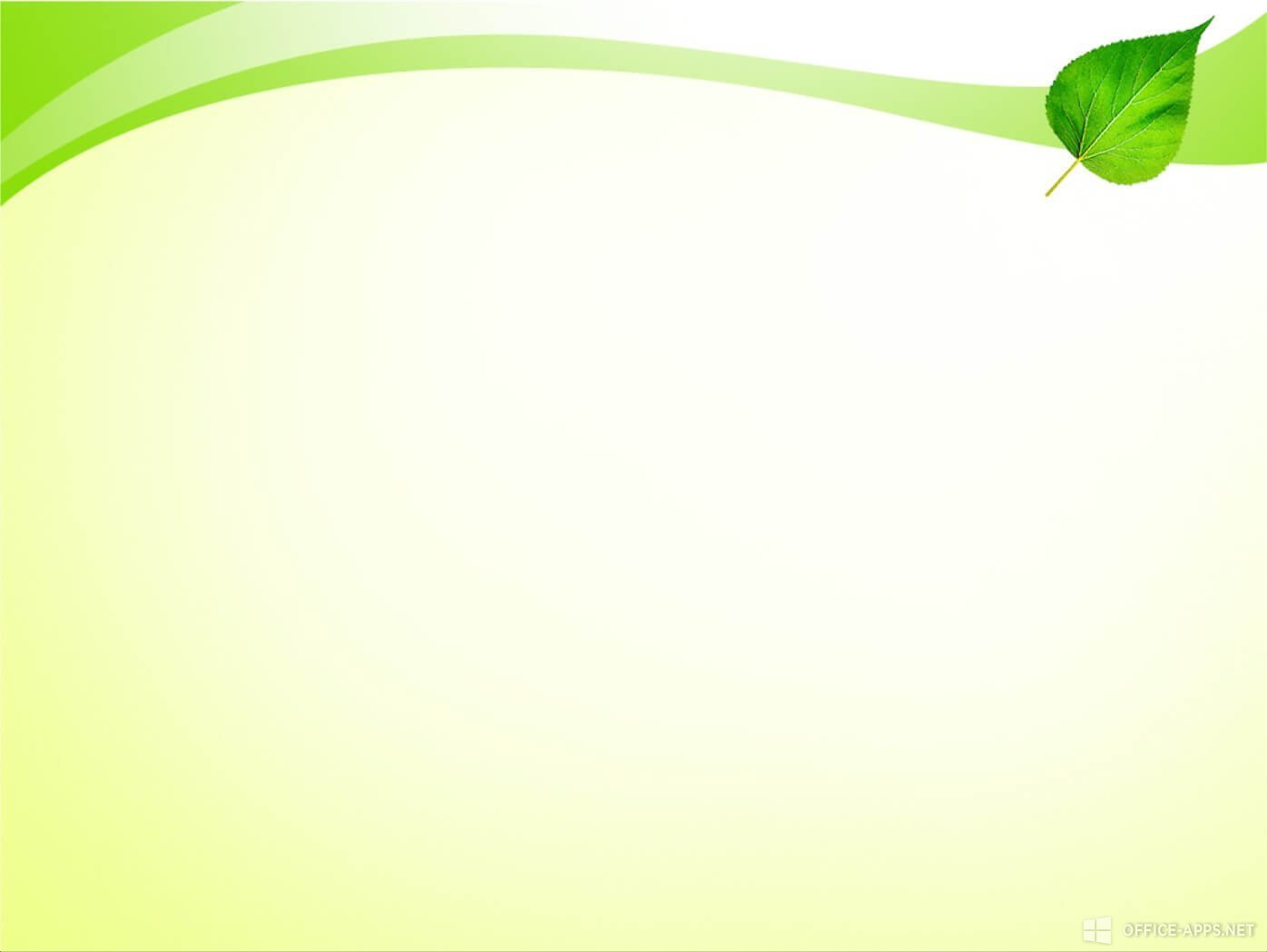 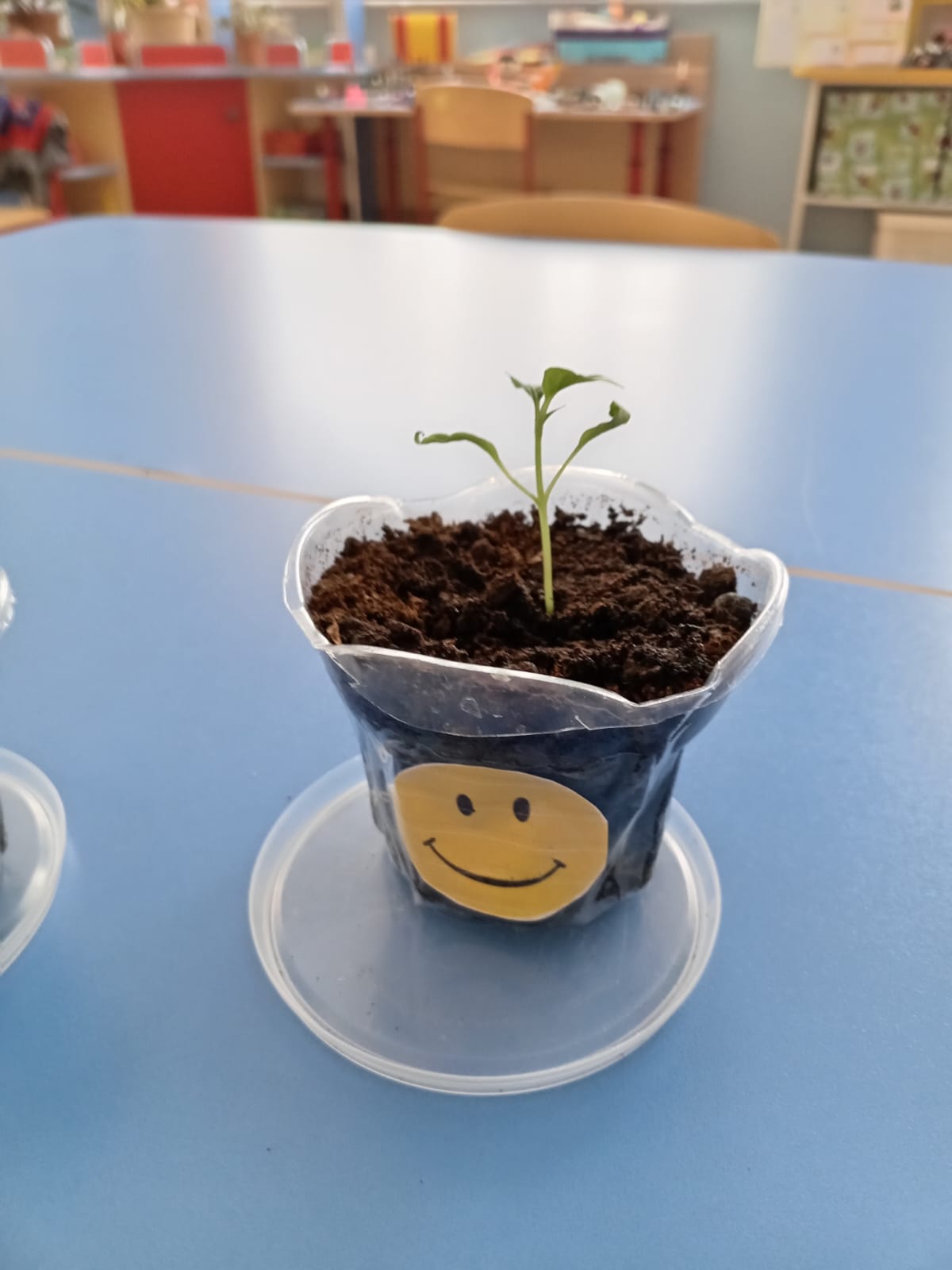 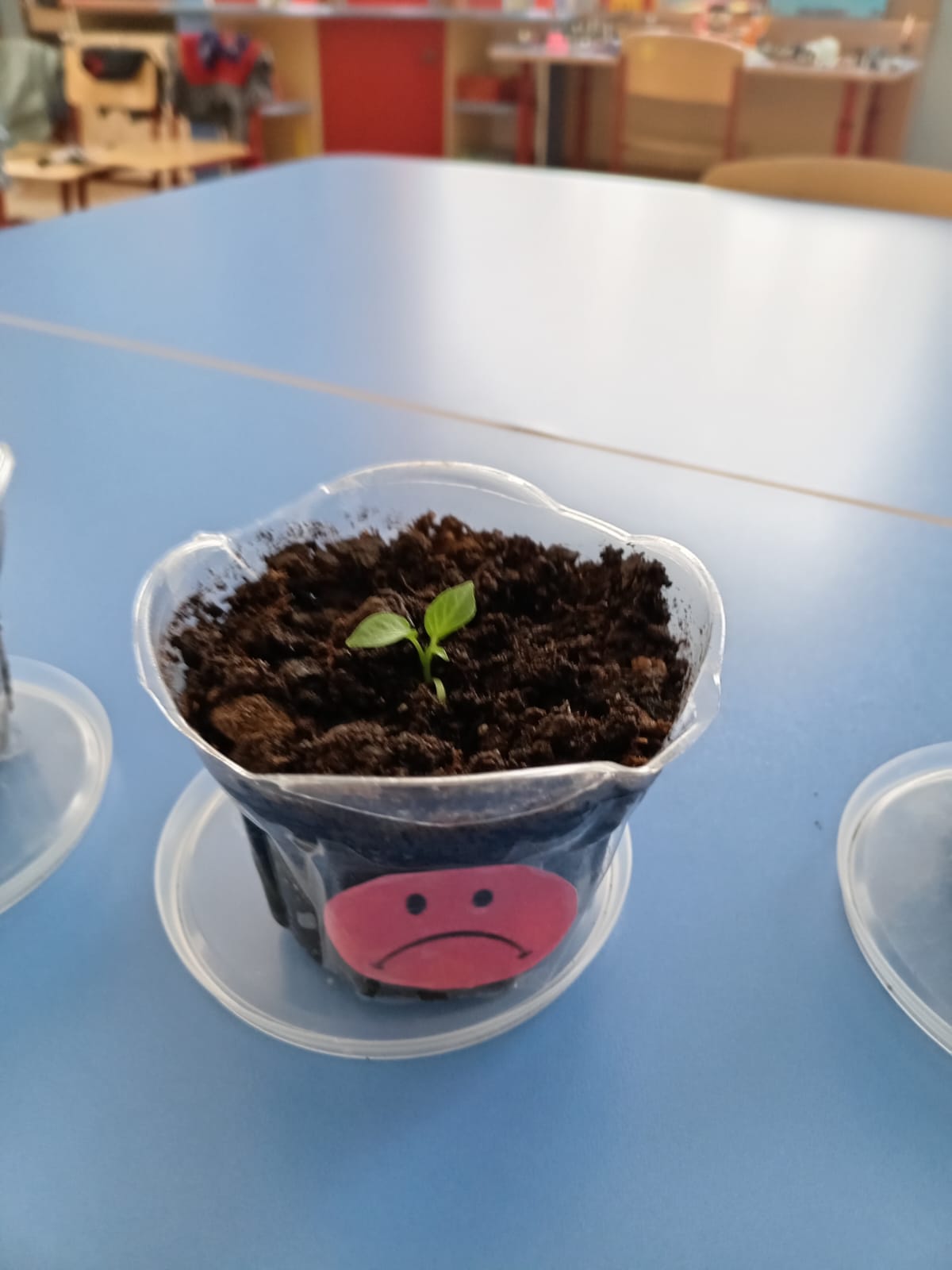 Проведение
опытов
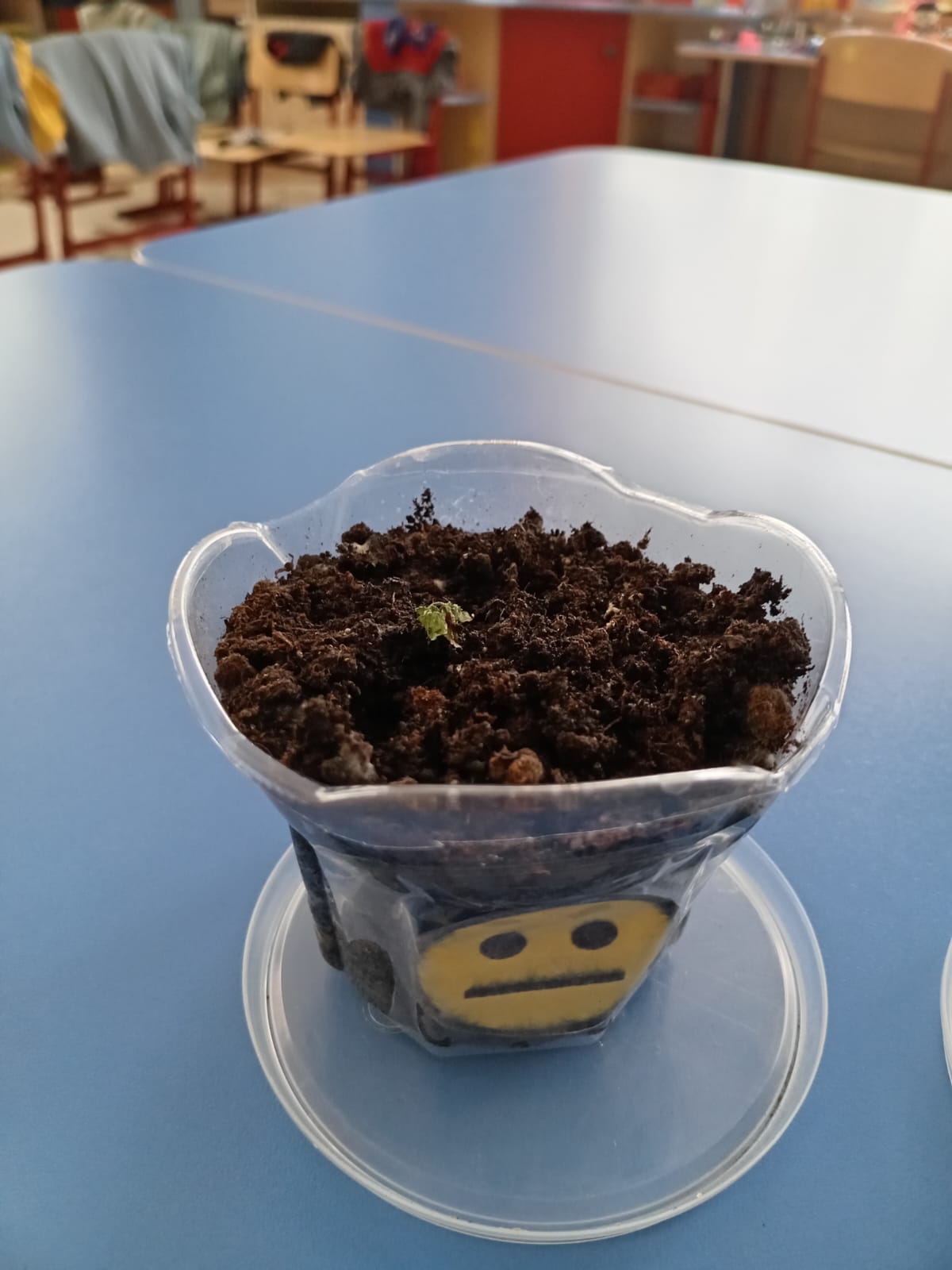 1
2
3
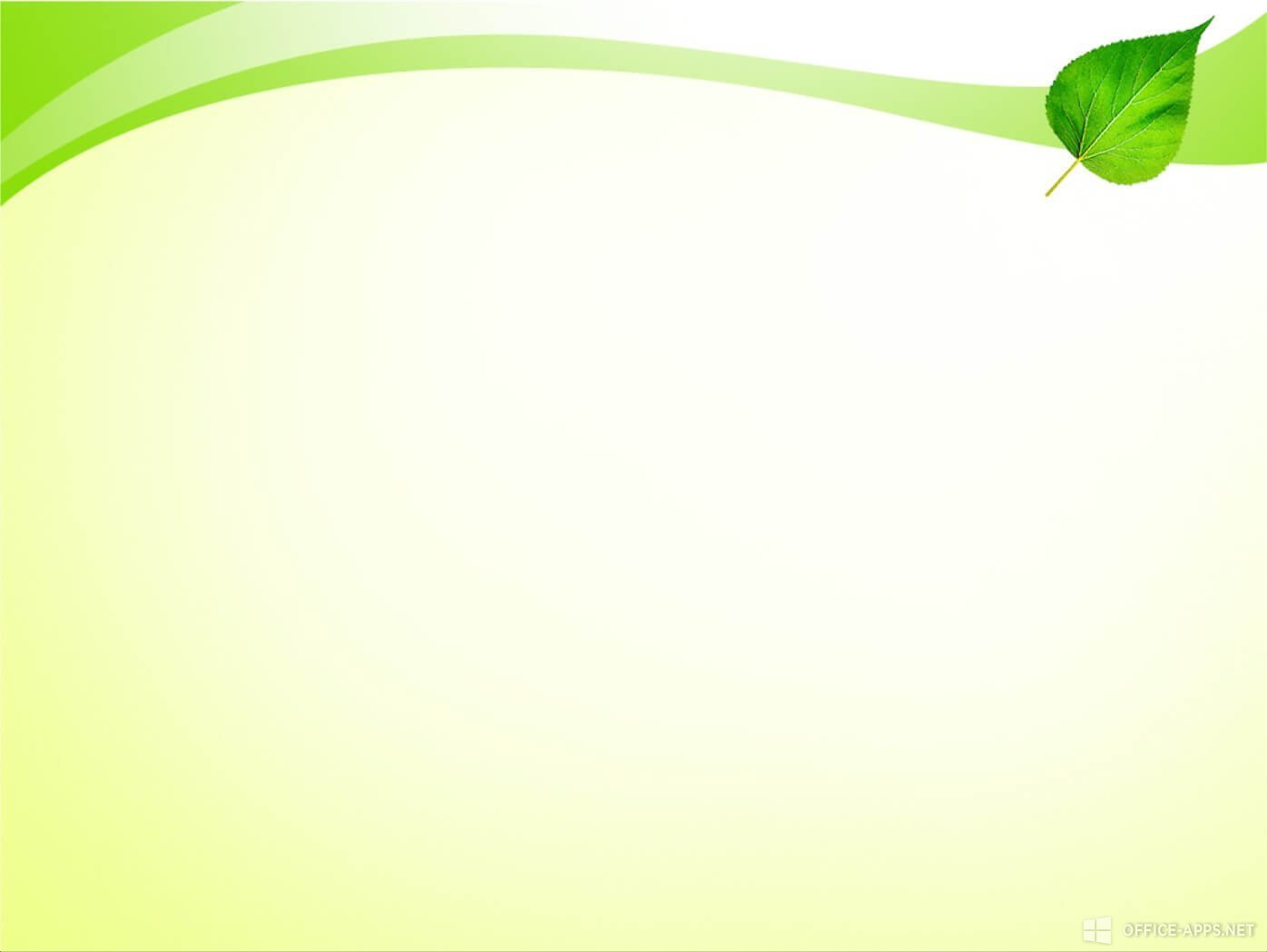 II этап - основной
Второй опыт. Так же, как до этого поступали с семенами помидора. 
Взяли 3 стеклянные банки, рис, воду. Насыпали рис в банки, залили водой. Банки также пометили.
В течение 10 дней первой банке мы говорили добрые слова. 
Вторую банку периодически ругали.
Третью оставили без внимания. 
На пятый день:
В банке с веселым смайликом вода оставалась чистая, не имела запаха.
В банке со злым смайликом вода стала желтоватого цвета, на поверхности воды пленка и запах не очень приятный.
В банке с равнодушным смайликом содержимое сильно закисло, много пузырьков, на поверхности появилась желтая пленка и плесень, запах неприятный.
На 10 день:
В первой банке на поверхности воды небольшое количество пузырьков, хлопья риса красиво плавали в воде, вода имеет приятный запах.
Во второй, вода желтоватого цвета, на поверхности воды пленка и плесень, имеет неприятный запах.
В третьей банке содержимое очень сильно закисло, очень много пузырьков, на поверхности желтая пленка и плесень, запах очень неприятный.
.
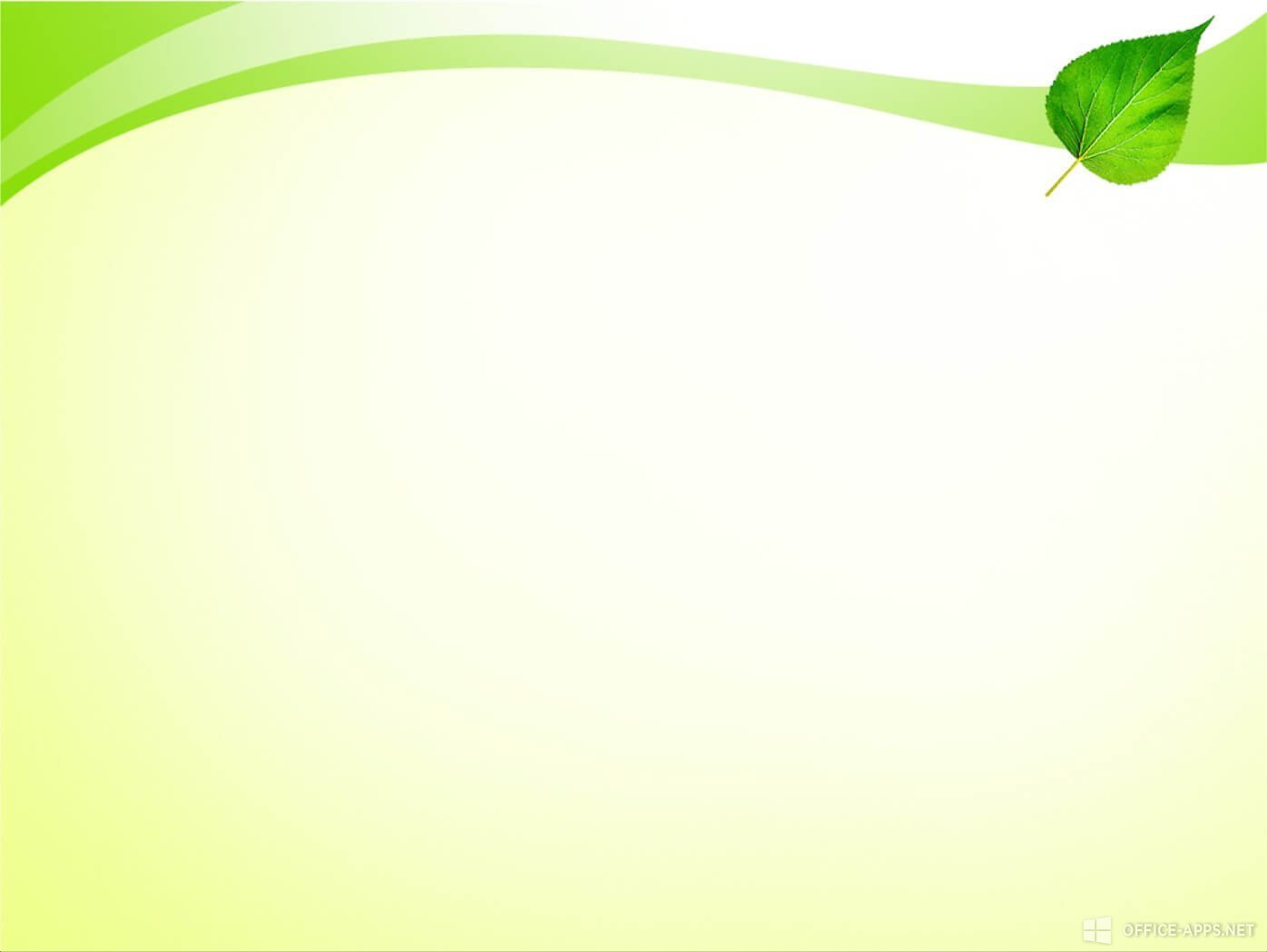 Взяли 3 стеклянные банки, рис, воду. Насыпали рис в банки, залили водой.
.
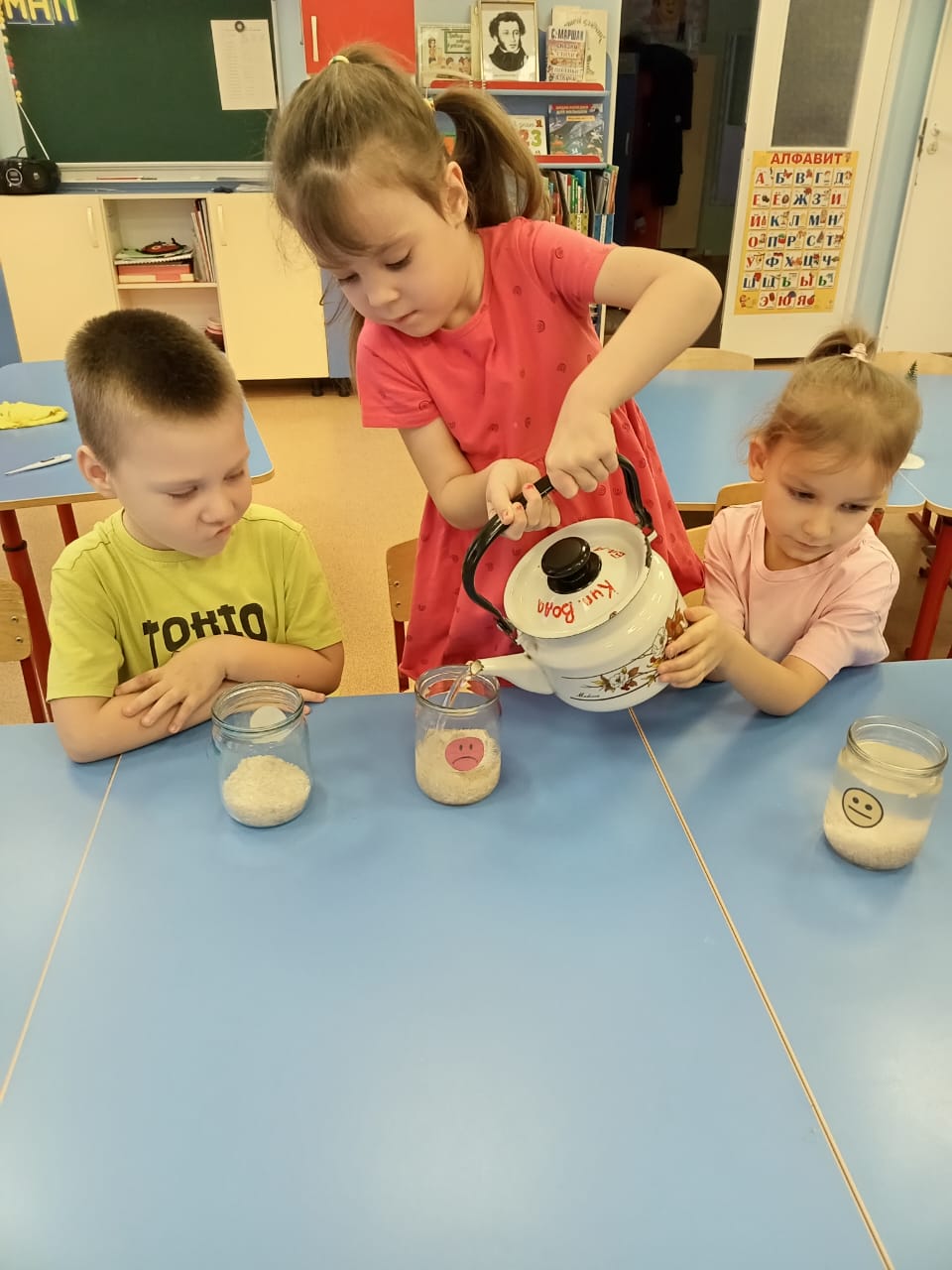 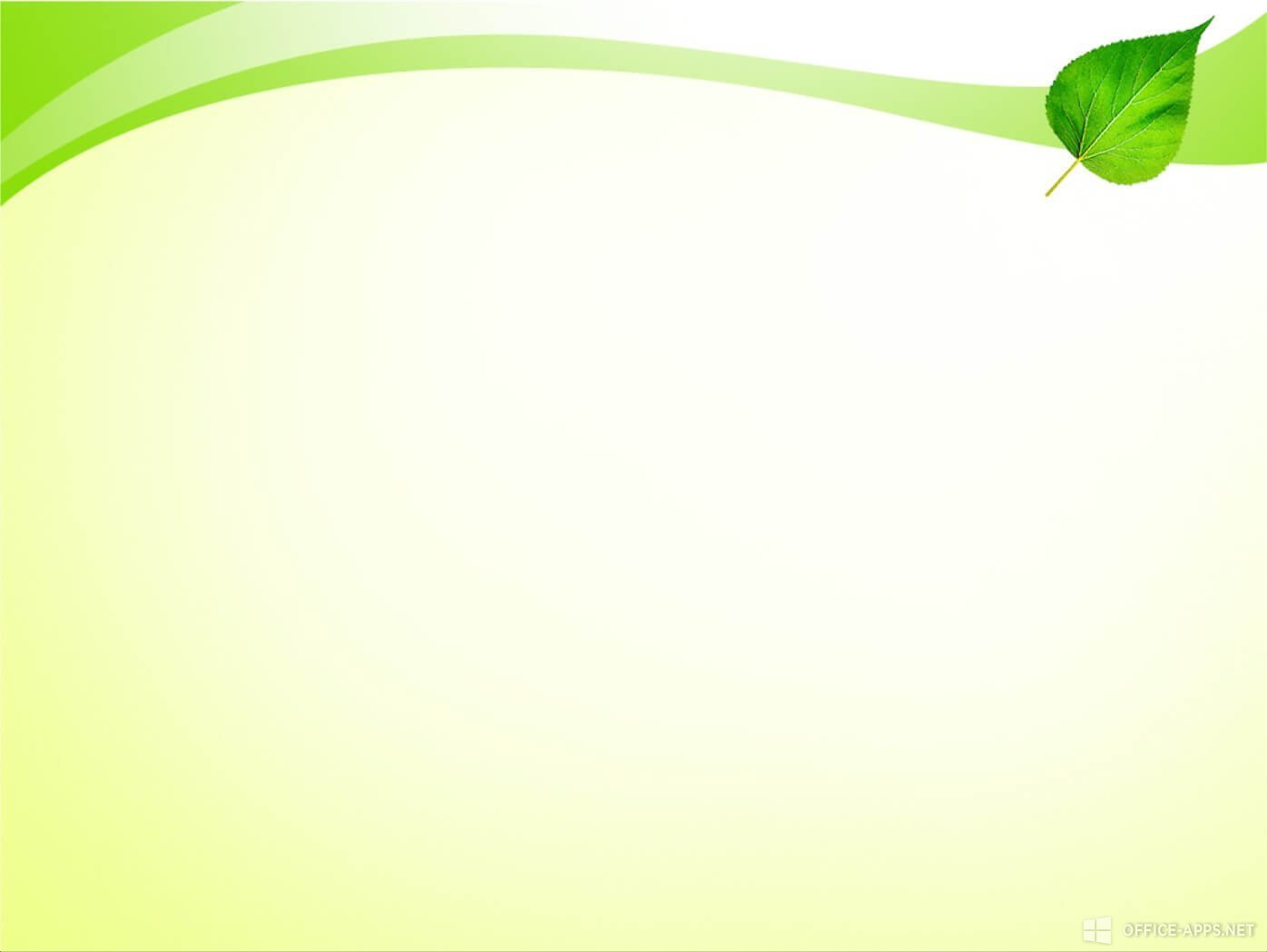 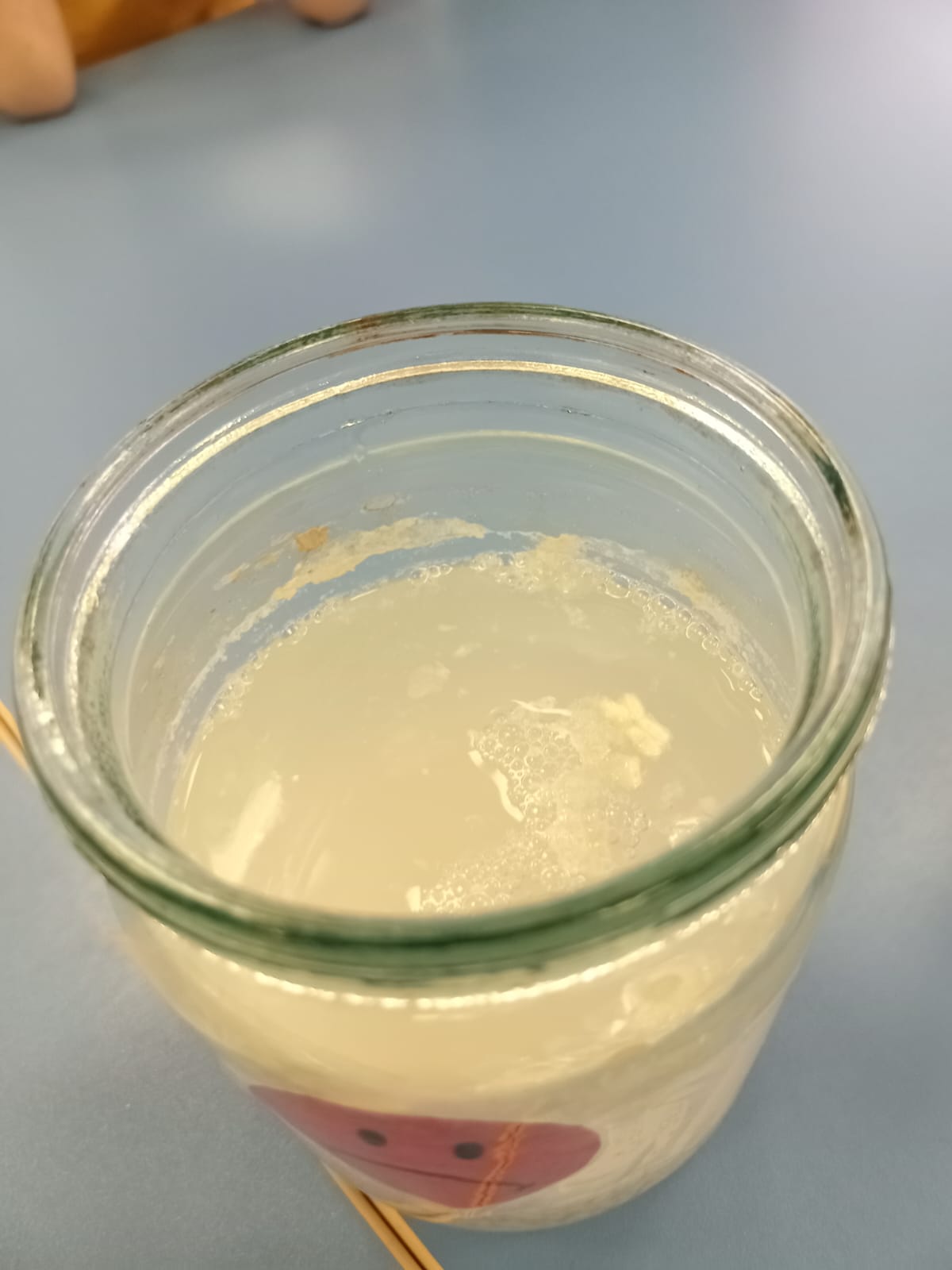 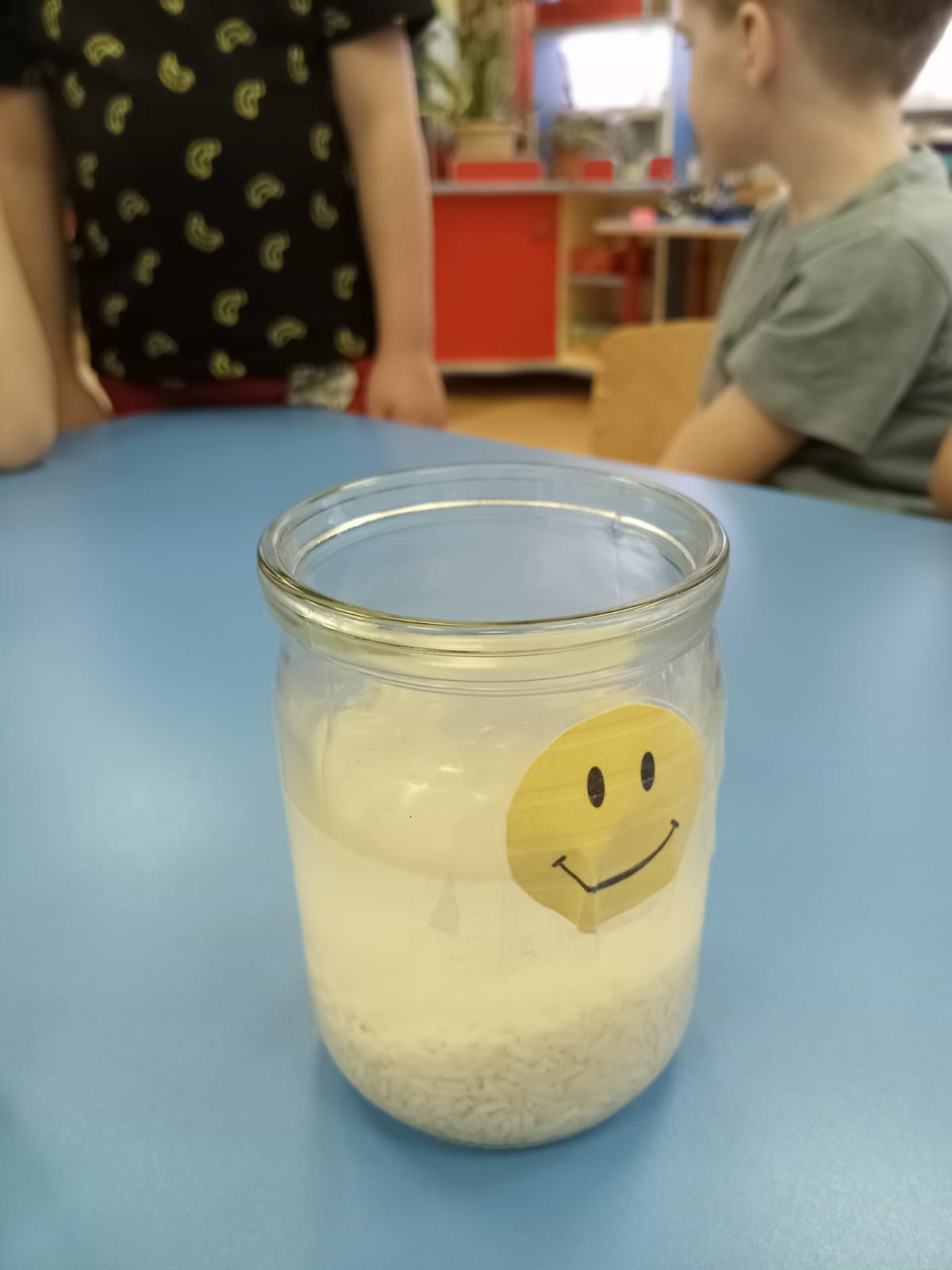 .
Проведение
опытов
Вода оставалась чистая, не имела запаха.
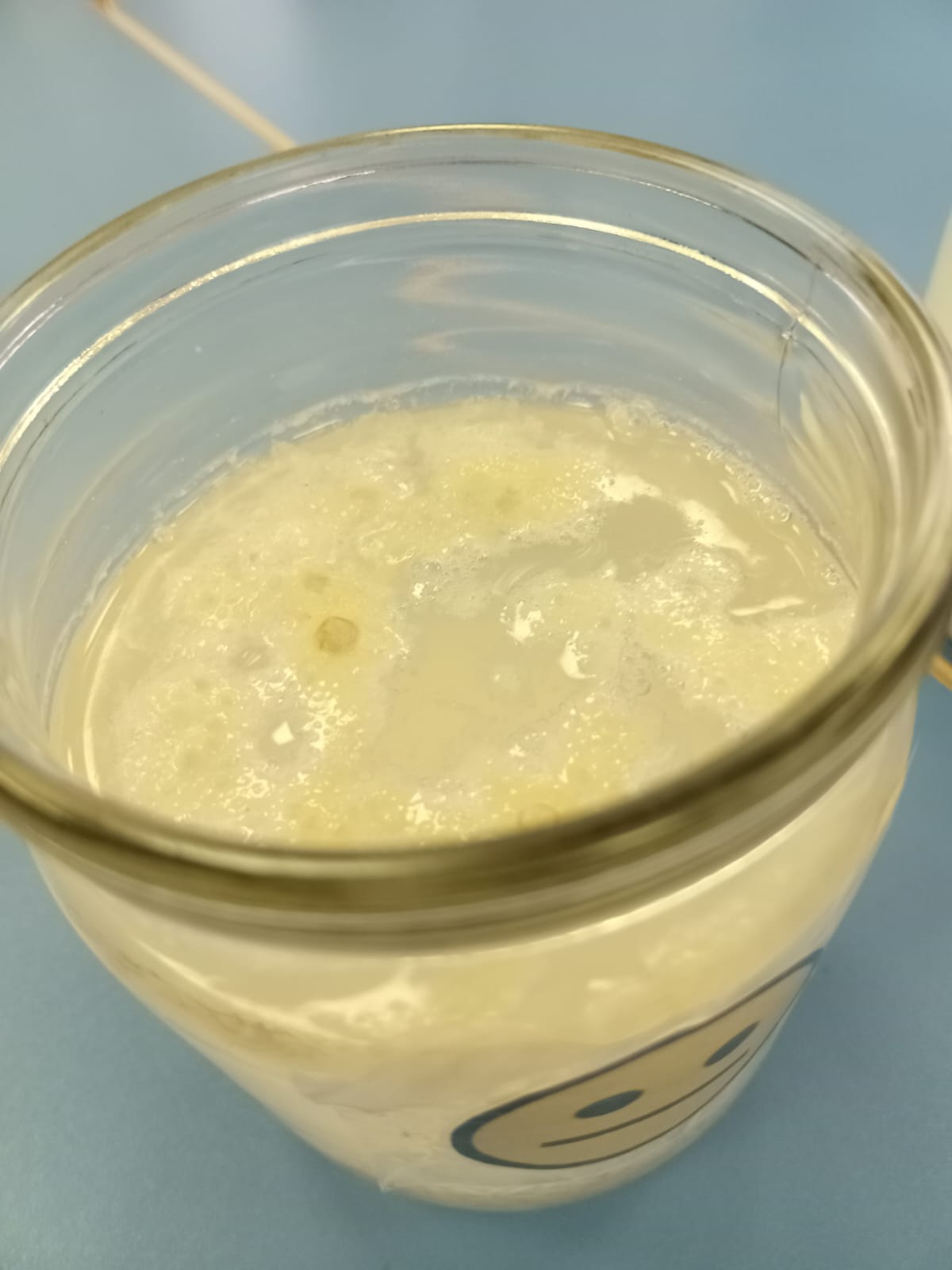 Вода стала желтоватого цвета, на поверхности воды пленка и запах не очень приятный.
Содержимое сильно закисло, много пузырьков, на поверхности появилась желтая пленка и плесень, запах неприятный.
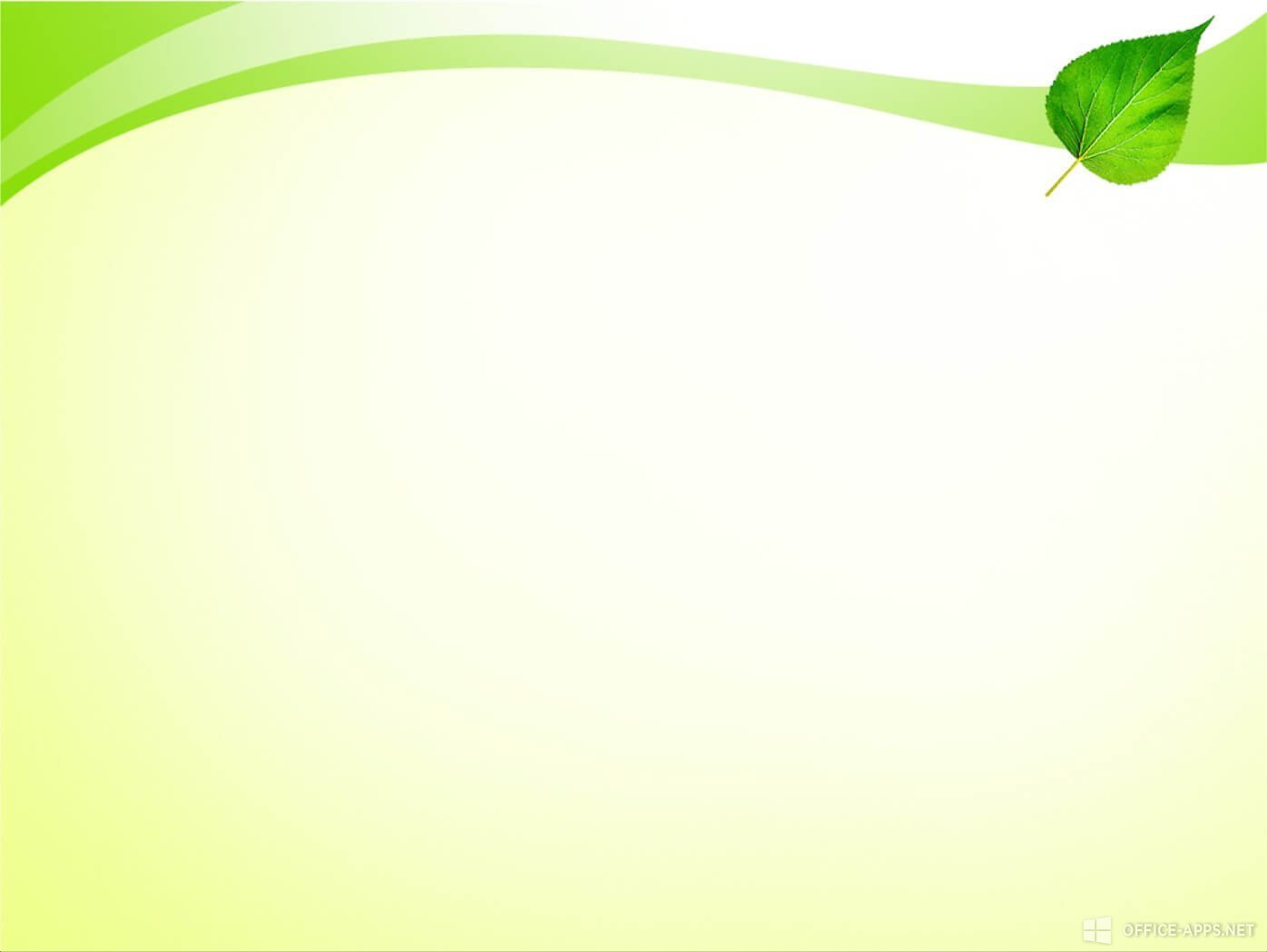 .
III этап - заключительный
Мы поняли, как влияют слова на рост растений и доказали, что под влиянием добрых слов растения растут и развиваются гораздо лучше.Вывод. Большое влияние на живые организмы оказывают слова, что доброе слово – лечит, успокаивает, радует, возрождает, а злое слово - ранит, тревожит, вызывает болезни, обиды, слезы, отбирает надежду.Сережа. Теперь я понял, зачем бабушка разговаривает с растениями!
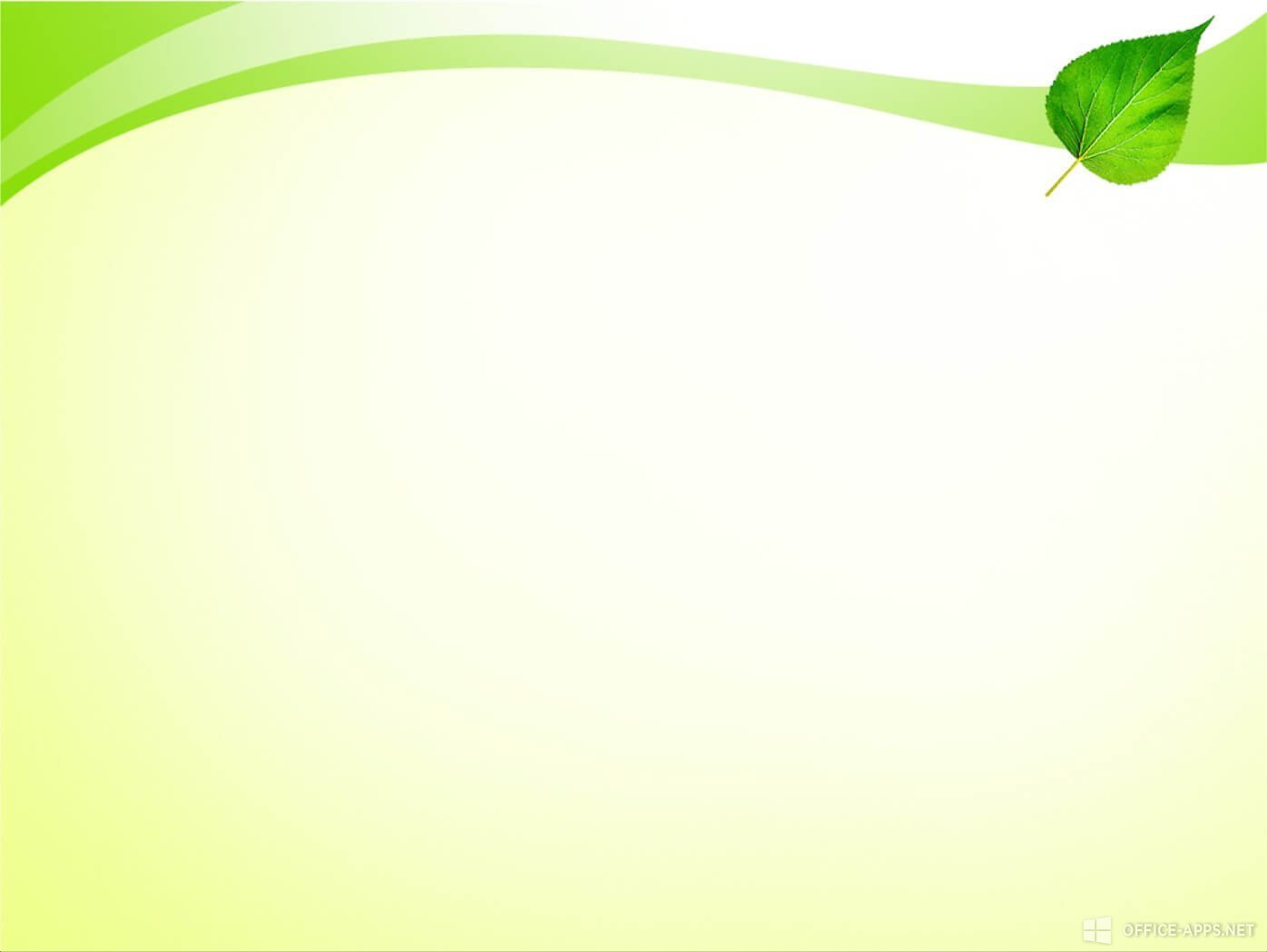 .
III этап - заключительный
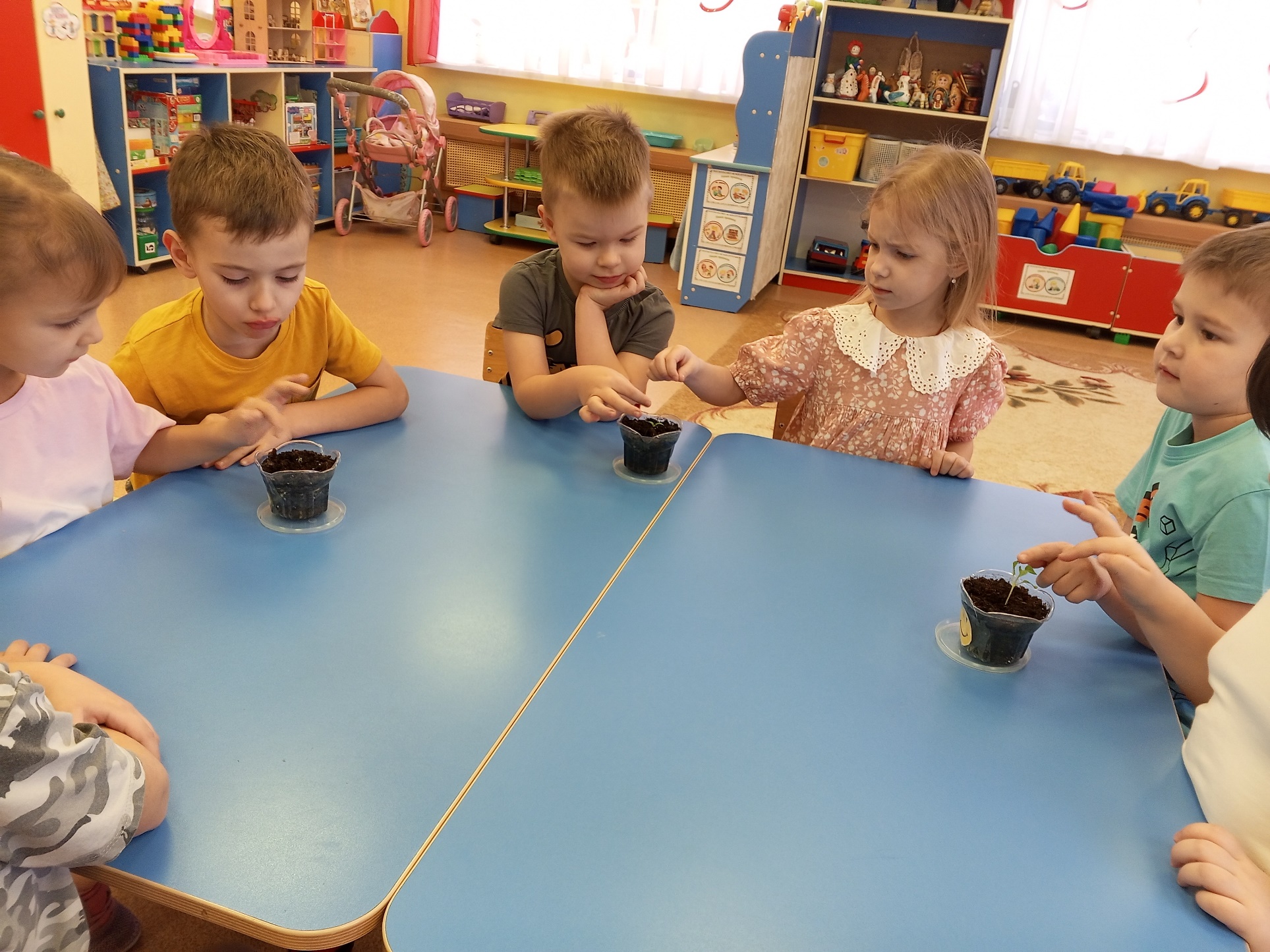 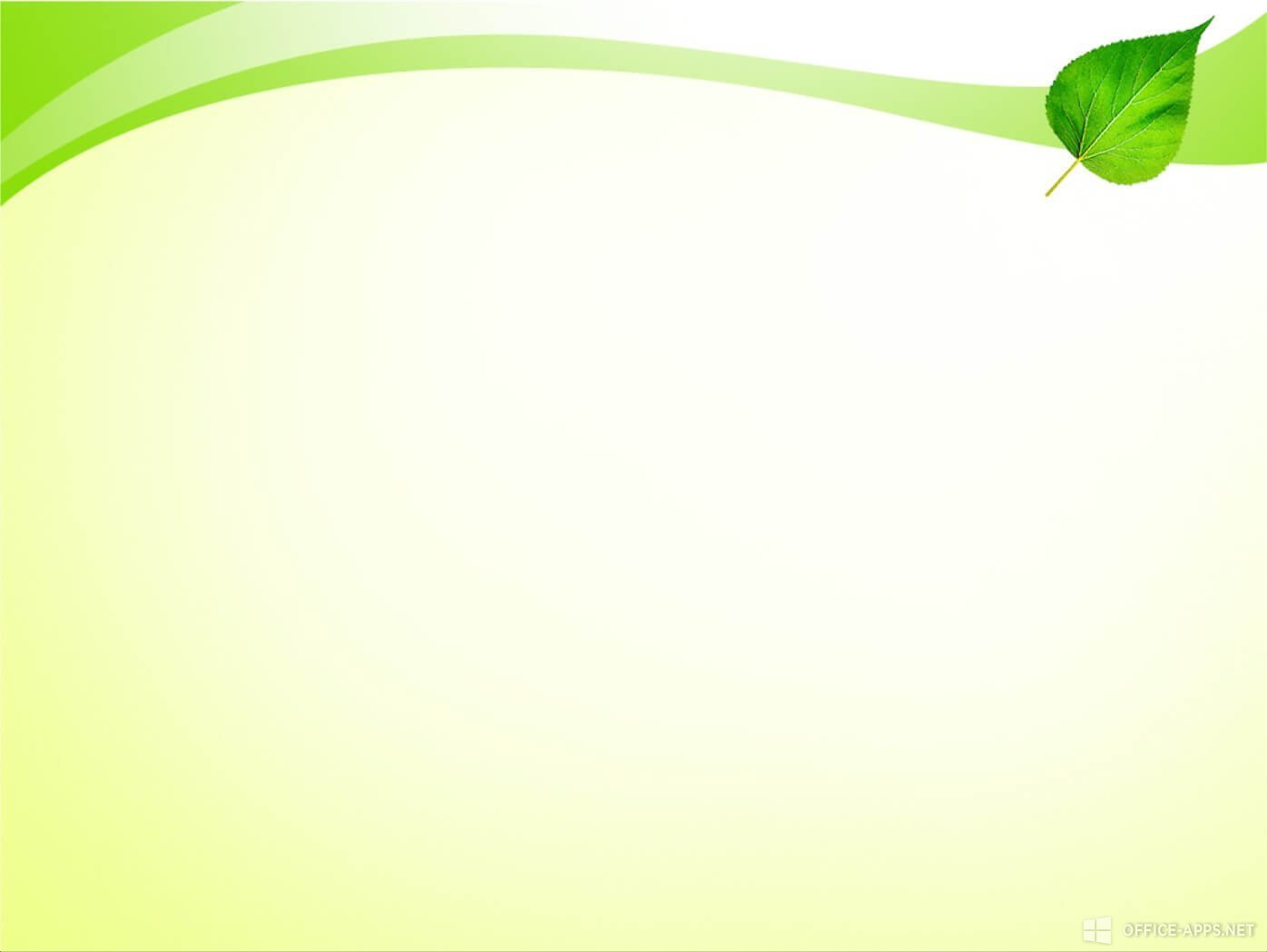 Добрые слова положительно влияют на всхожесть семян, на рост и развитие растений.Плохое и равнодушное отношение к растениям, на всхожесть семян почти не влияет, но рост растений замедляется. Это говорит о том, что нет ничего хуже, чем равнодушие.  Вода запомнила информацию, сказанную человеком, и отреагировала по-разному. Вода, которой говорили злые слова, прокисла быстрее, чем вода, которой говорили добрые слова. А вода, которой ничего не говорили, имеет самый худший результат. Благодаря нашему эксперименту, выдвинутая нами гипотеза нашла свое подтверждение.Слова - это не пустой звук, они действительно обладают особой силой, имеющей огромное значение для всех живых организмов.
.
Заключение.
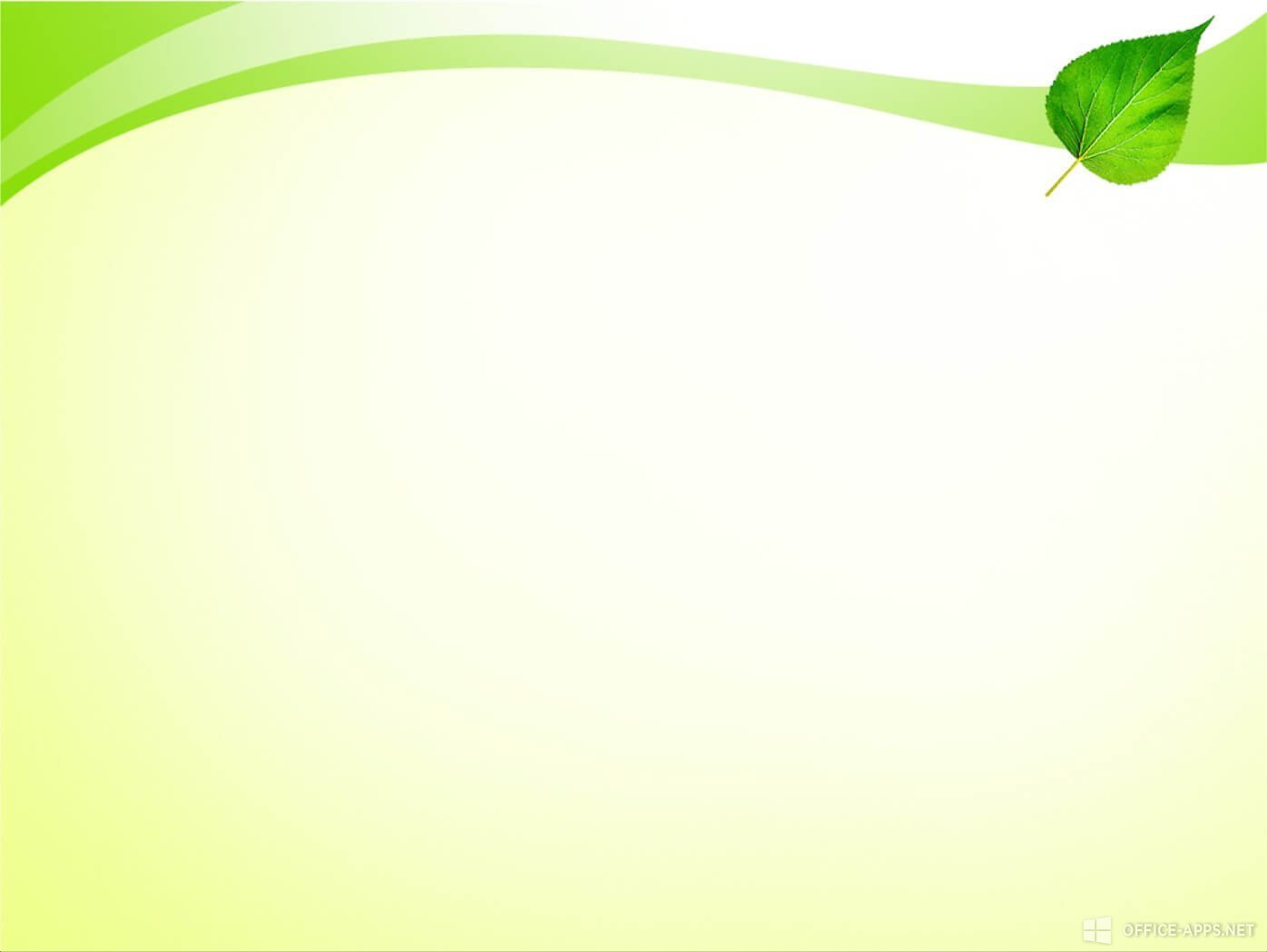 1.Всё о воде. Энциклопедия. М., 20012.Детская энциклопедия. Вторая жизнь воды. №2- 20063.Масару Эмото . Послание воды. Минск, 20064.Зубкова Н.М. Научные ответы на детские «Почему». С- Петербург, 20075.Интернет ресурсы6.Деркунская В.А. Проектная деятельность дошкольников. – М.: Центр педагогического образования, 2016. – 208 с.7.Евдокимова Е.С. Технология проектирования в ДОУ. – М.: Сфера, 2011.
.
Используемая литература:
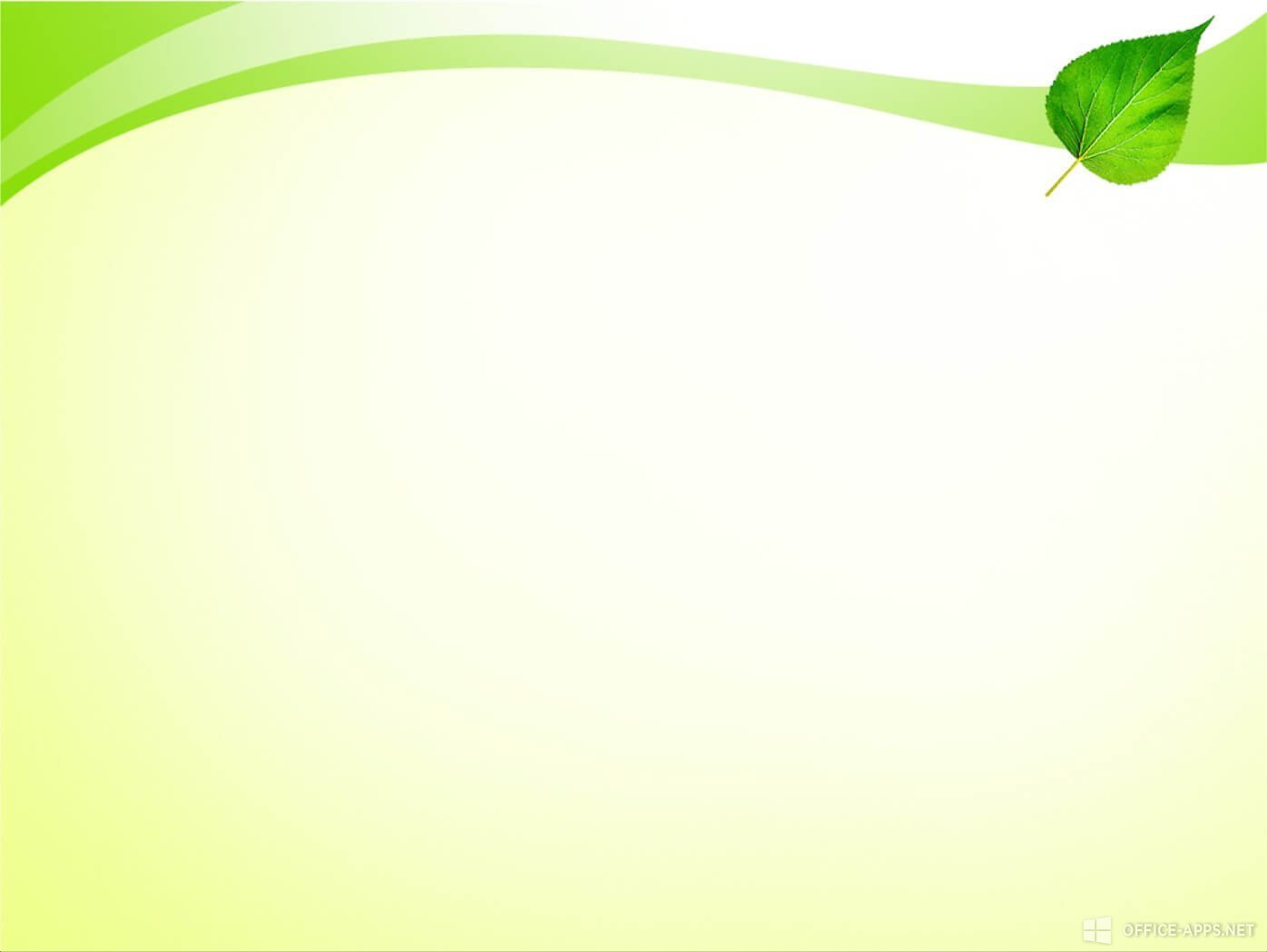 Спасибо за внимание!
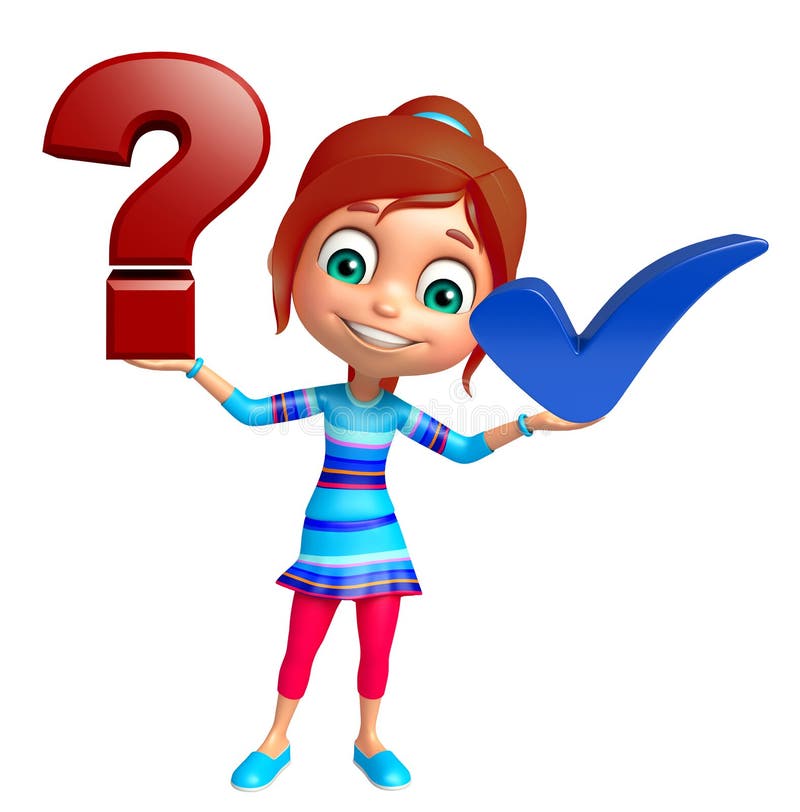